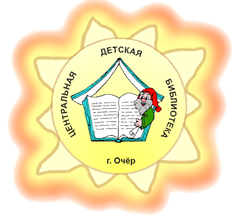 Муниципальное бюджетное учреждение культуры
«Центральная детская библиотека»
«Формы работы с детьми
зала делового чтения
«Эрудит»
г. Очёр, 2019 год
Экологическая акция
«Сохраним ёлочку»
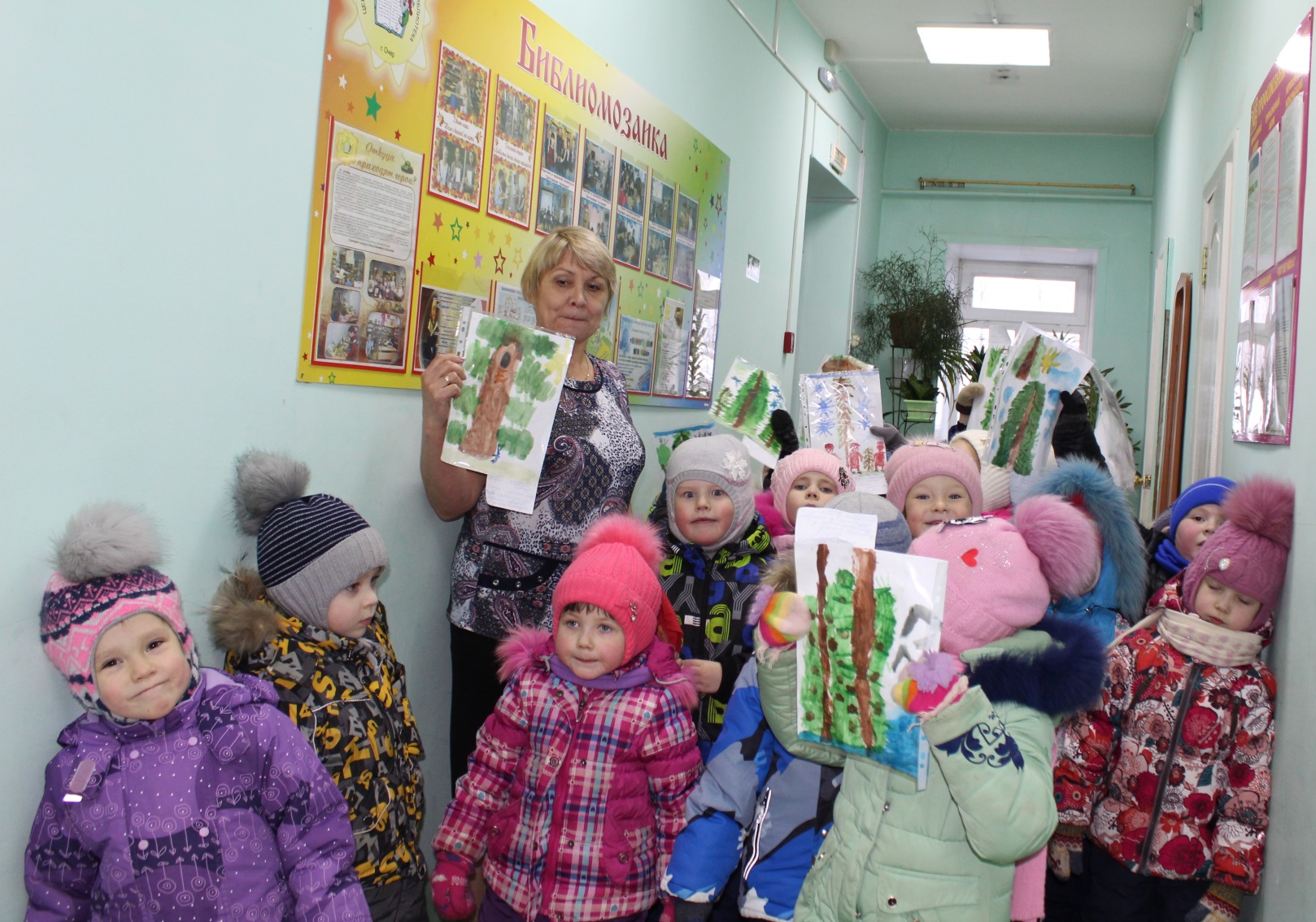 Праздник
«Прощание с азбукой
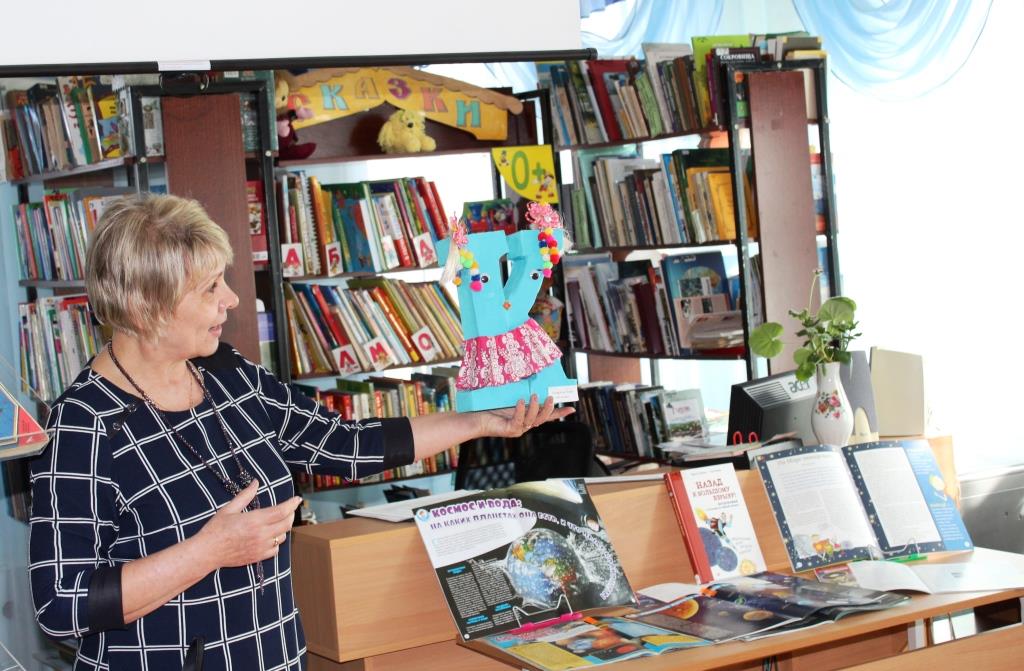 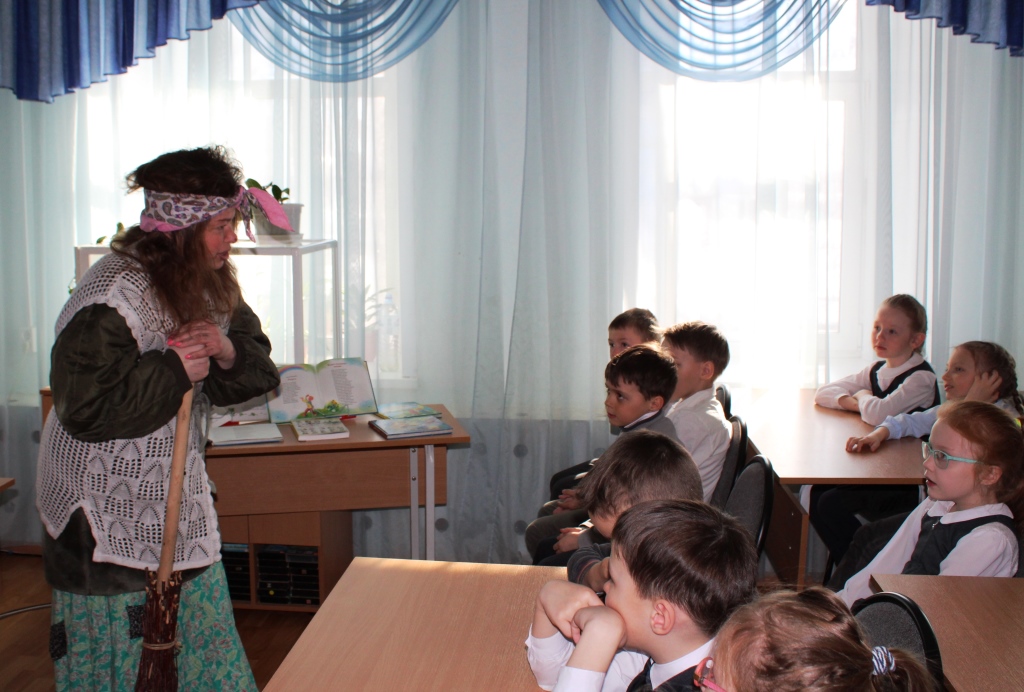 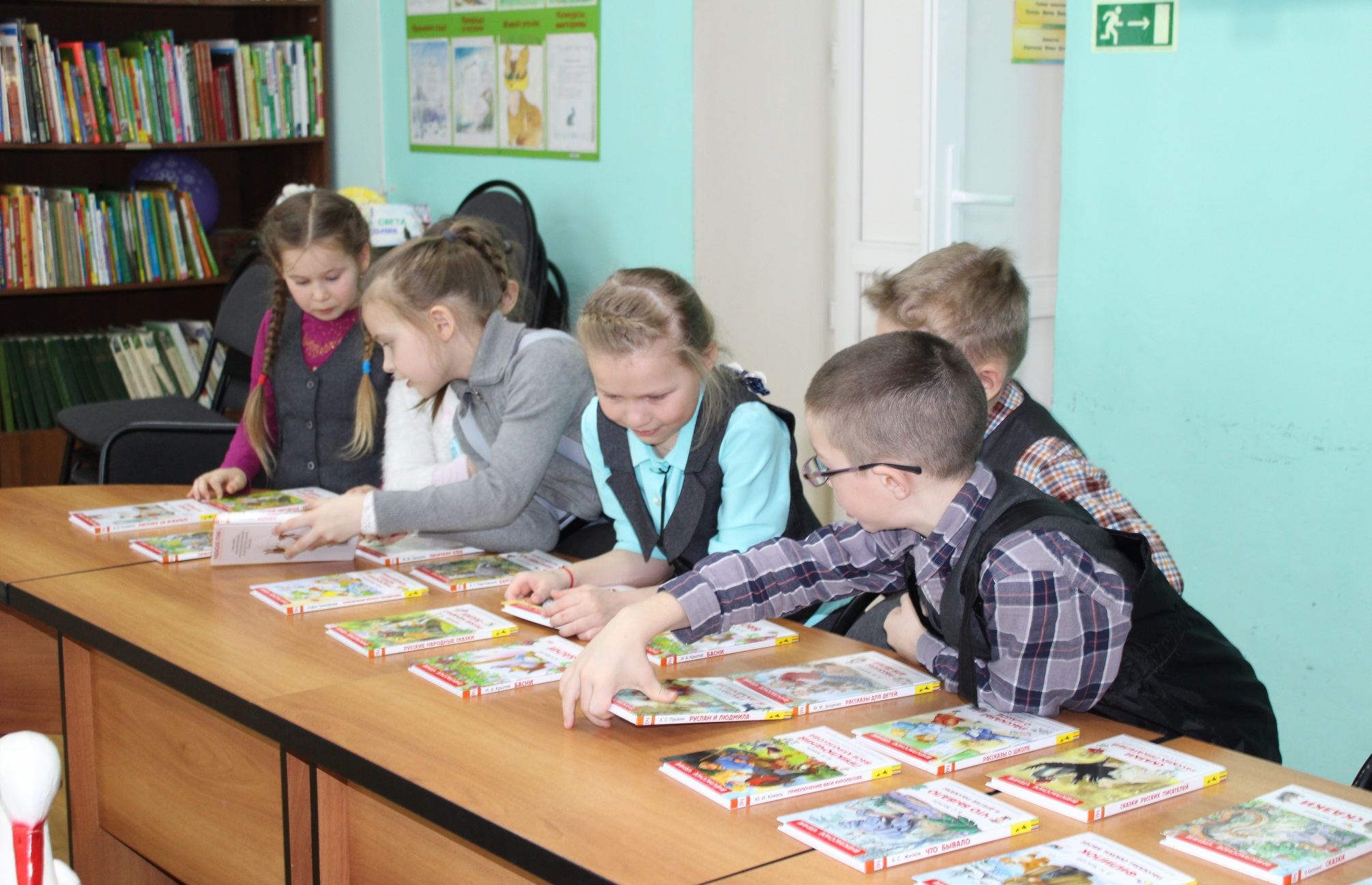 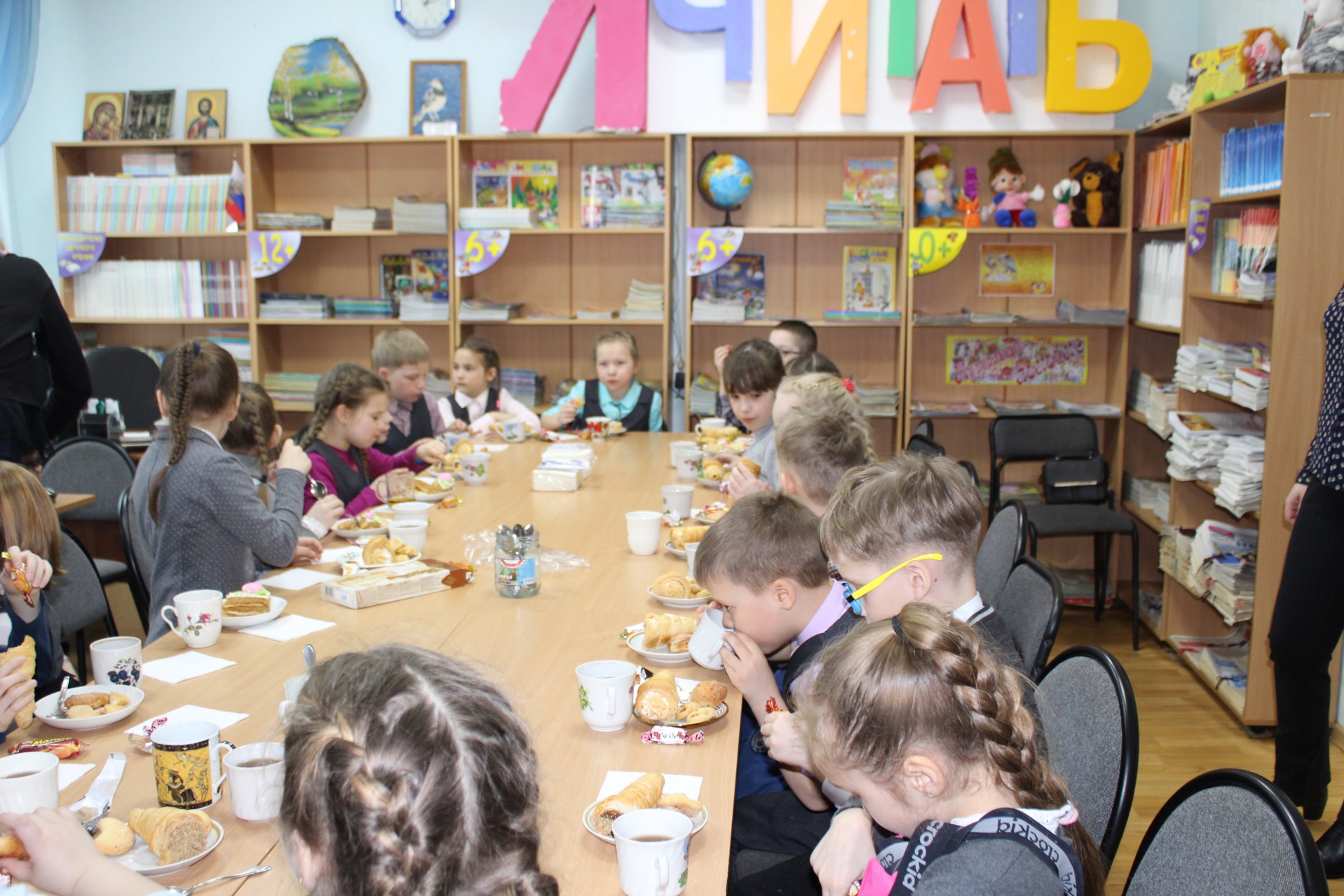 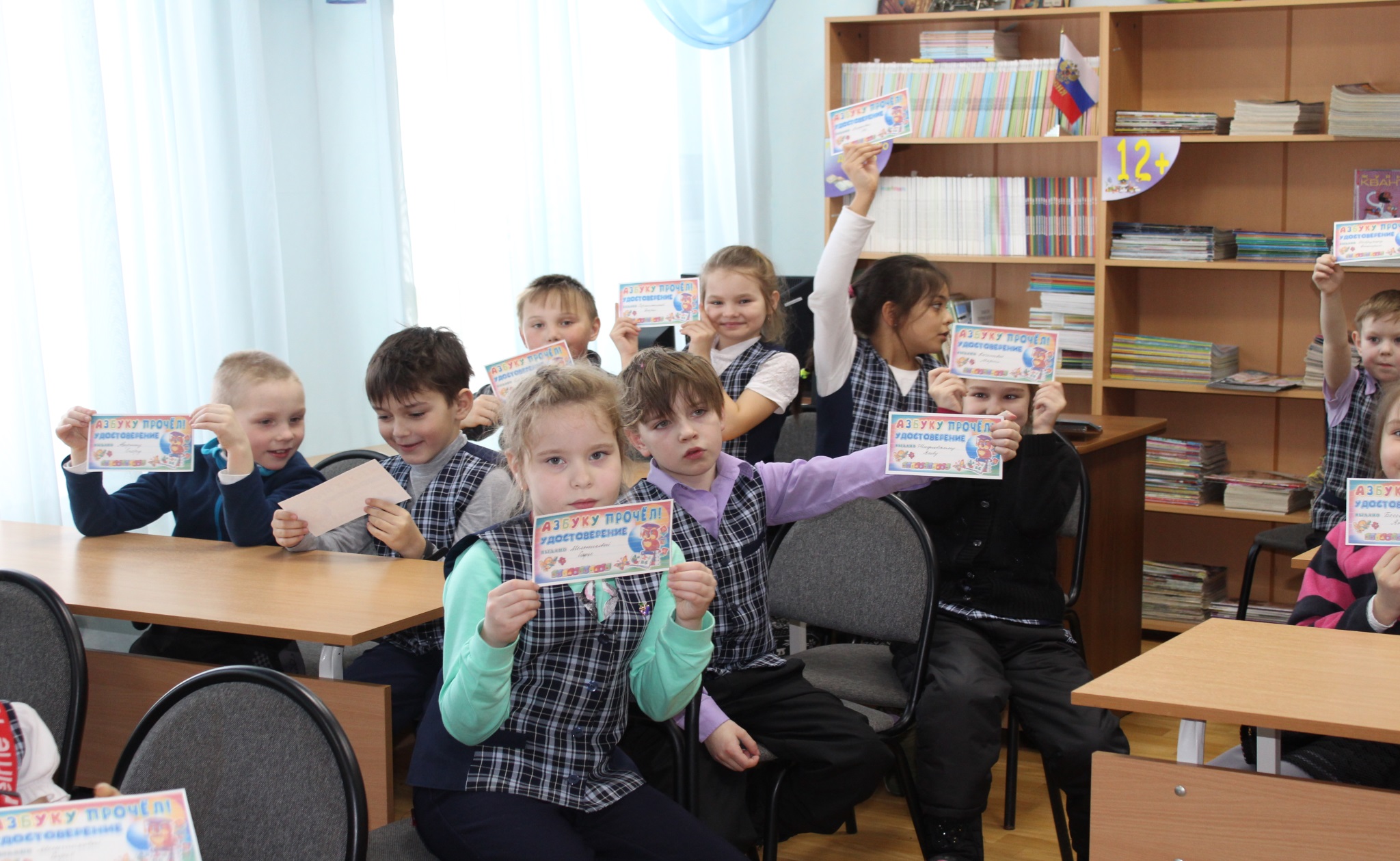 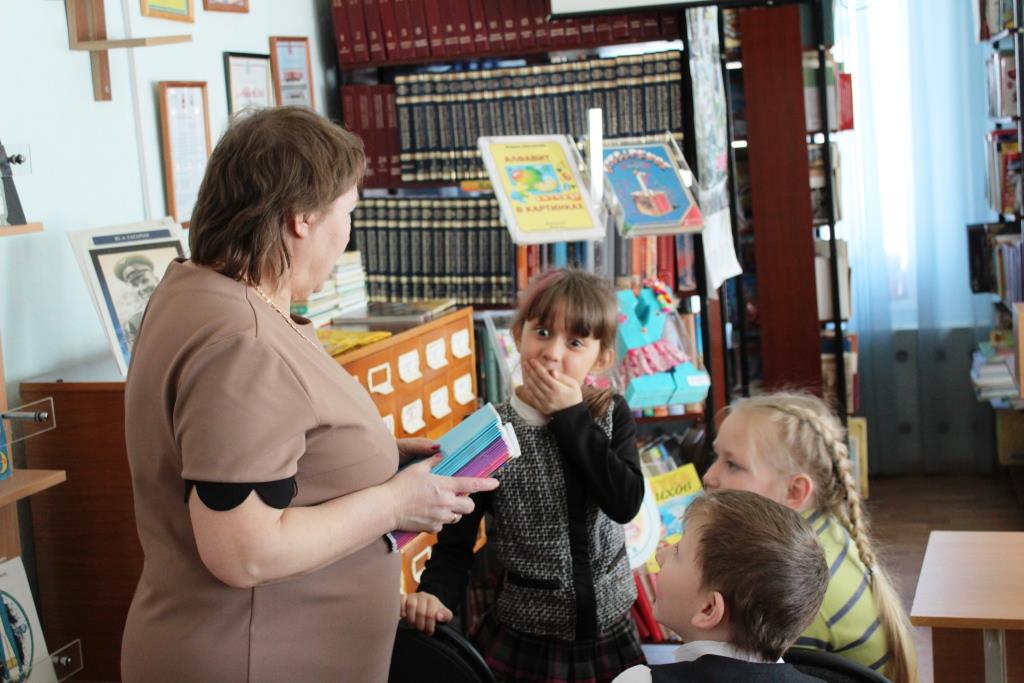 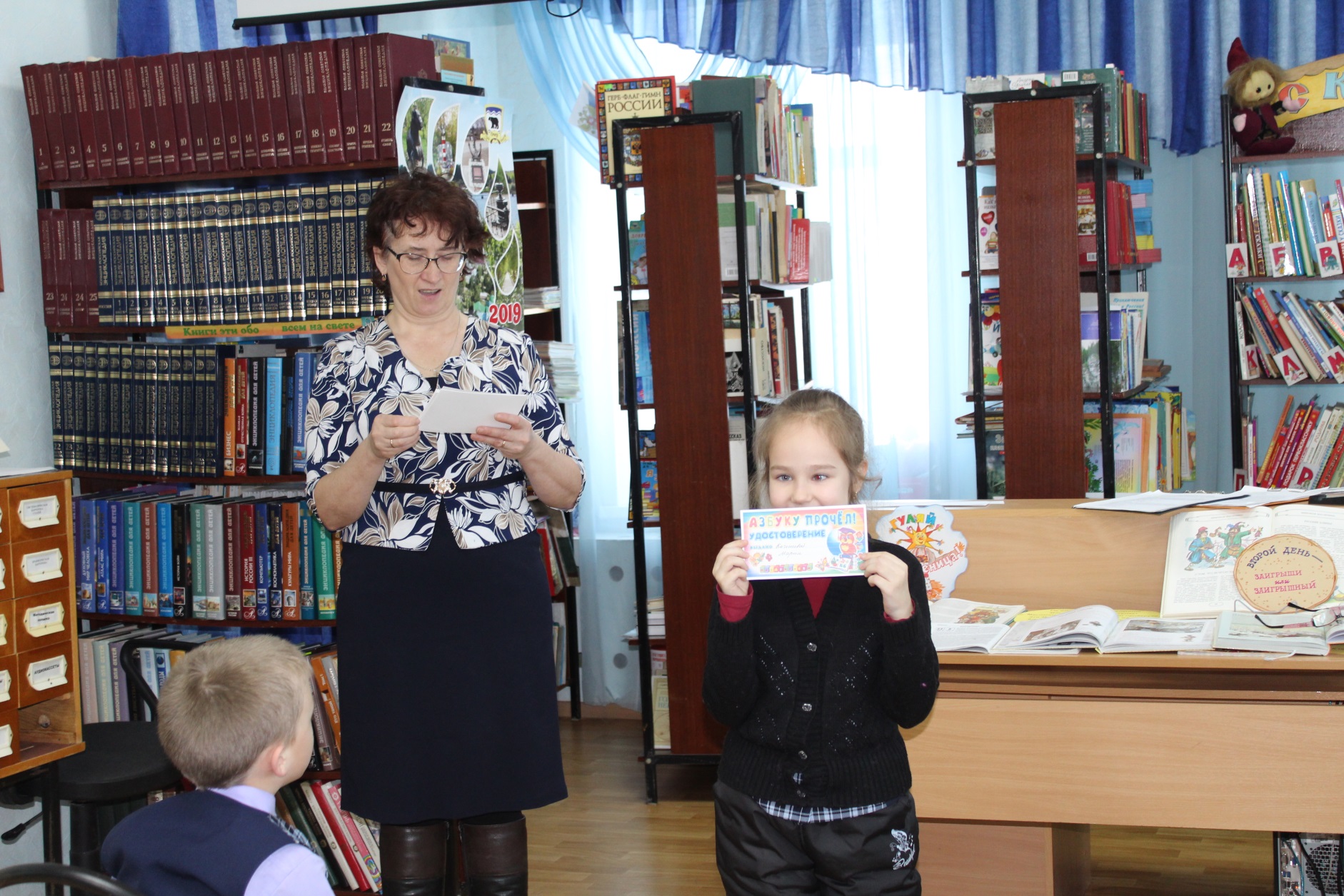 X Международная акция
«Читаем детям о войне»
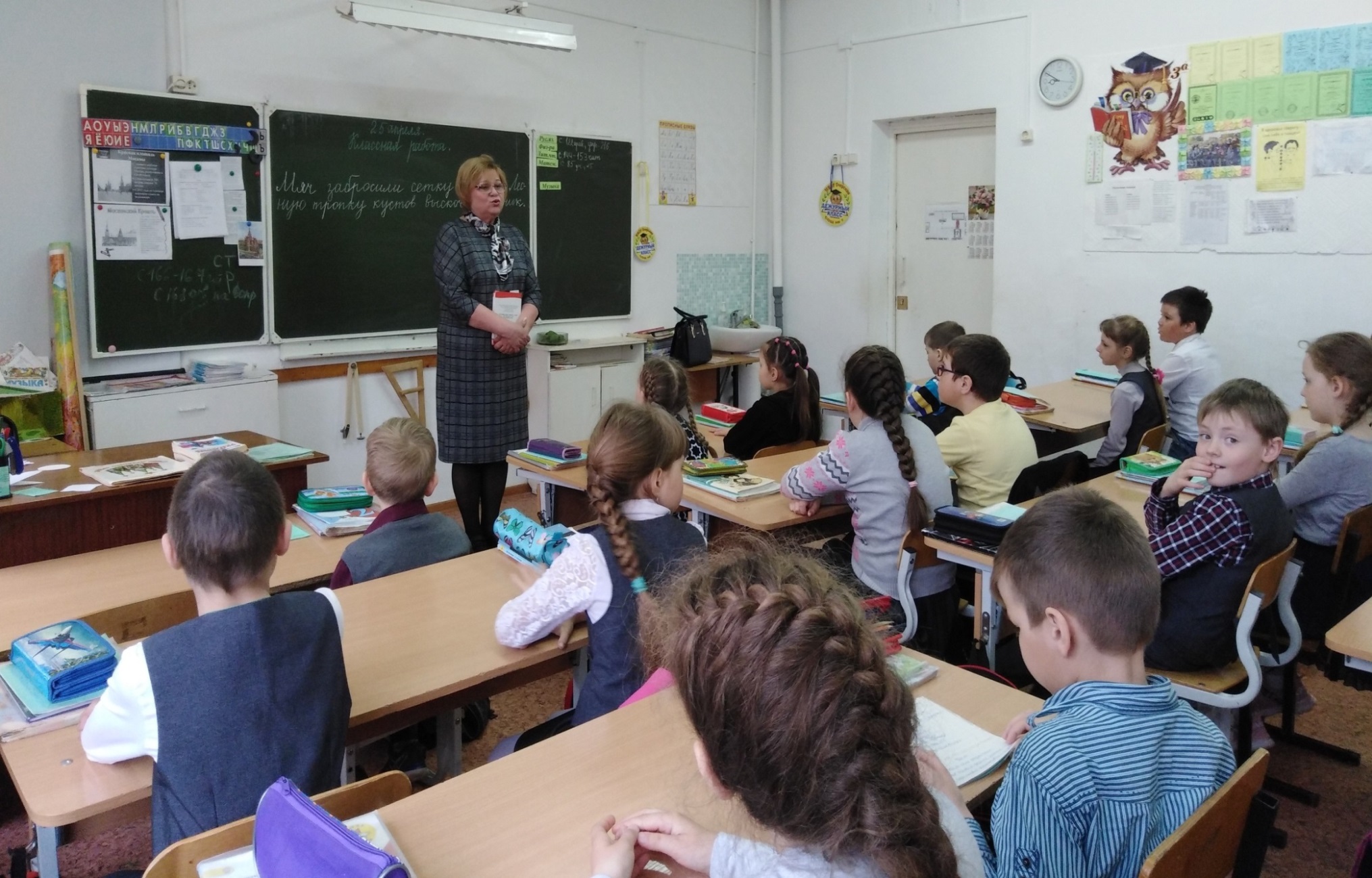 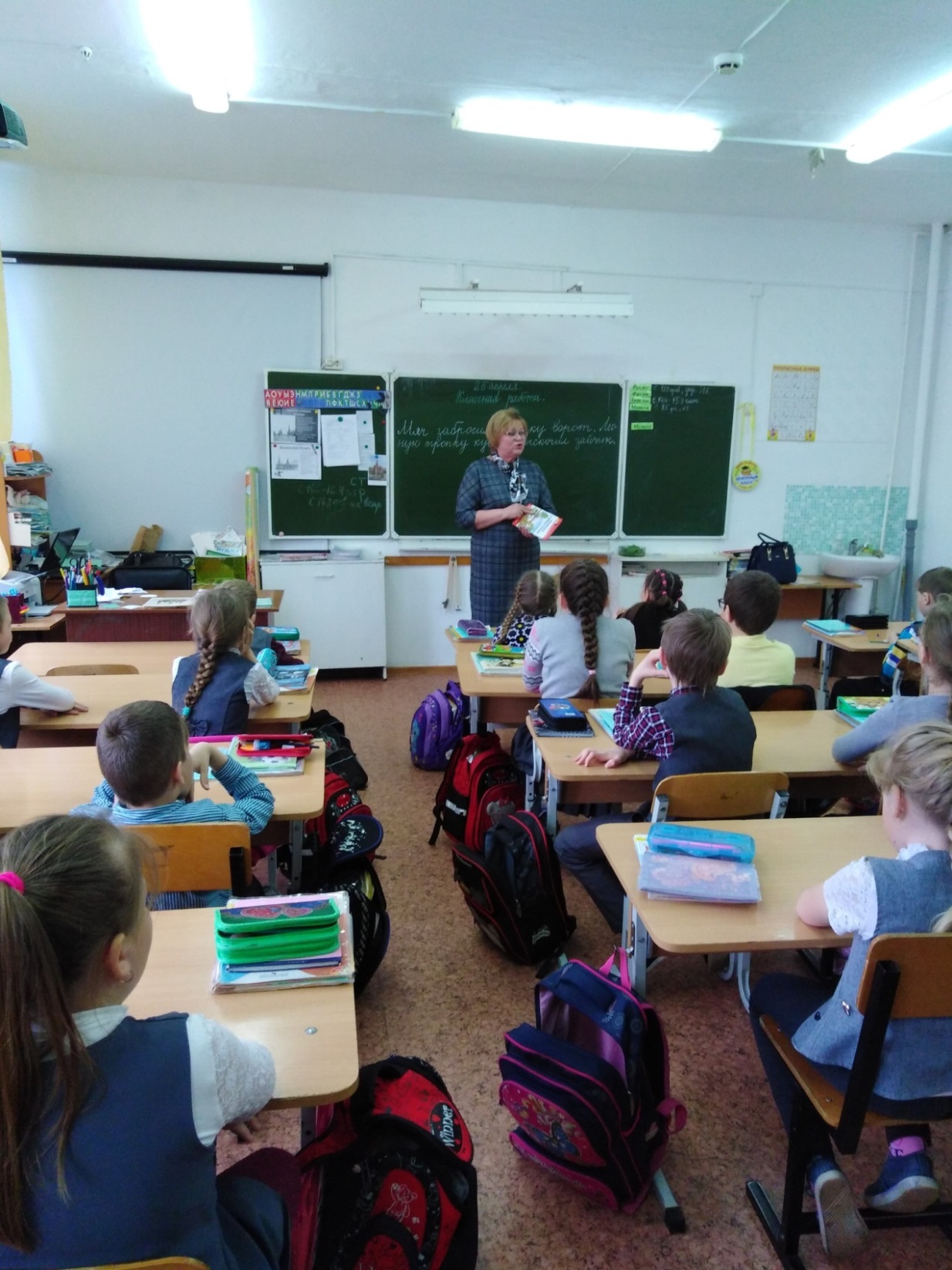 Информационный урок 
«Выбор профессий»
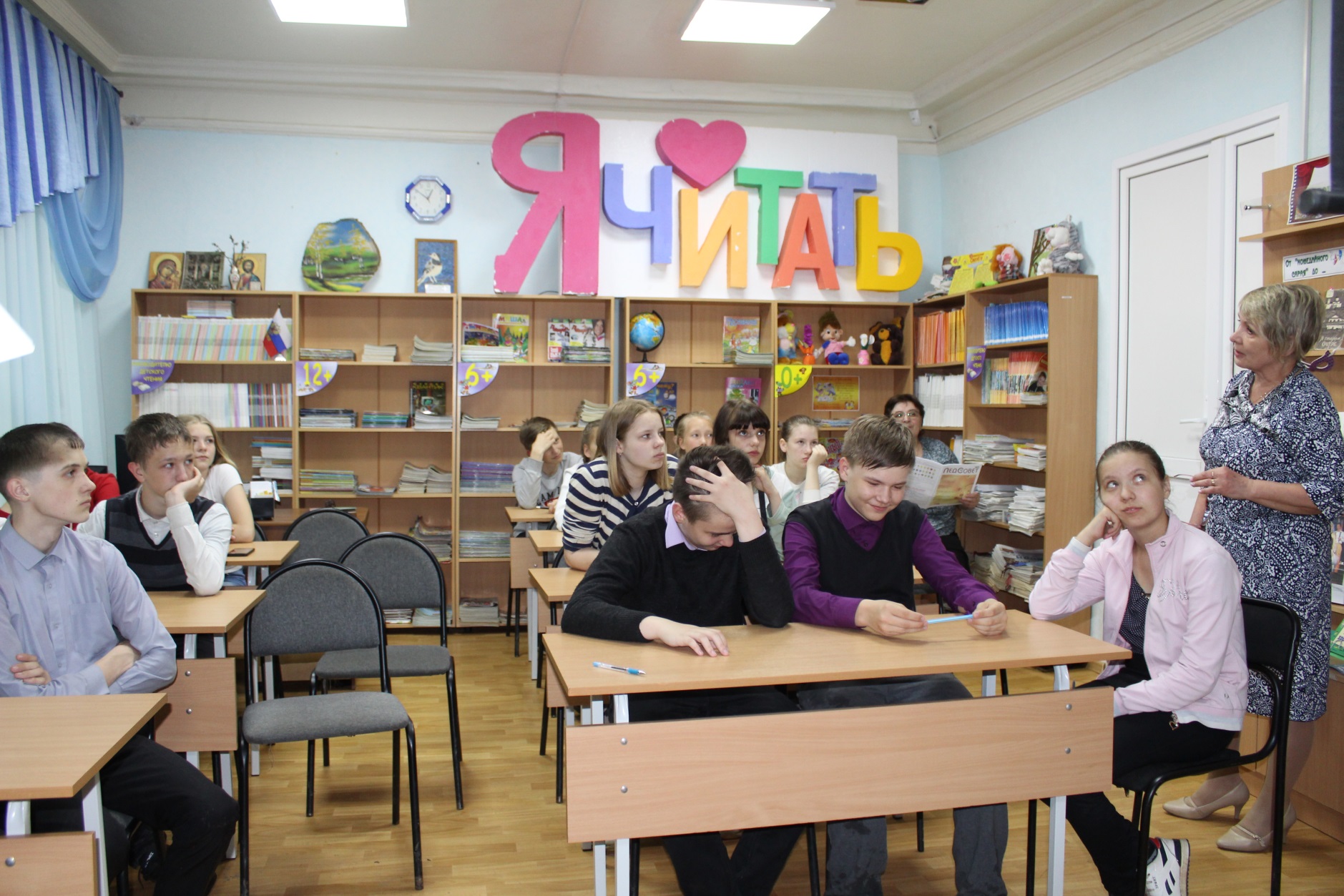 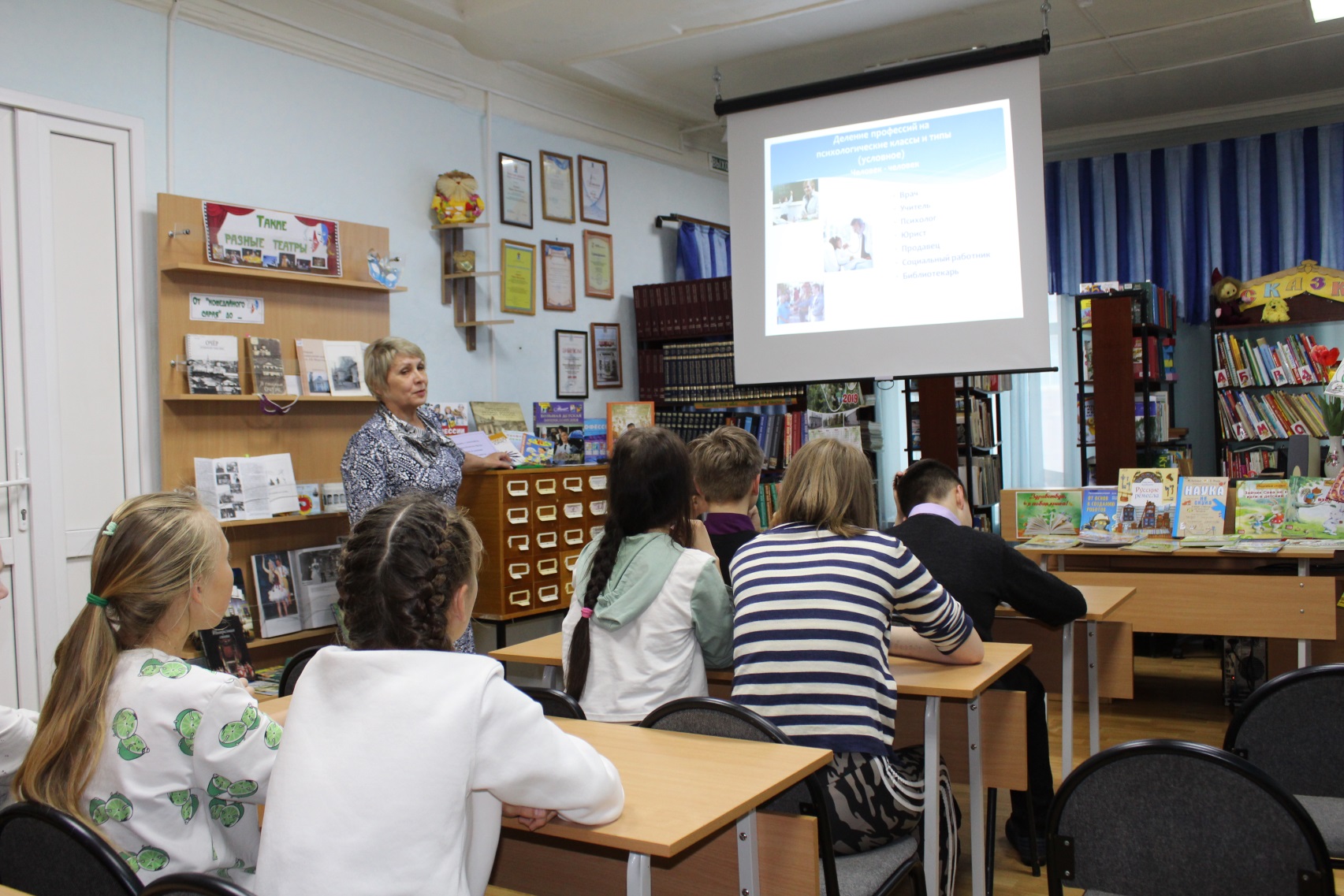 Цикл занятий по этикету
«Вежливая сказка
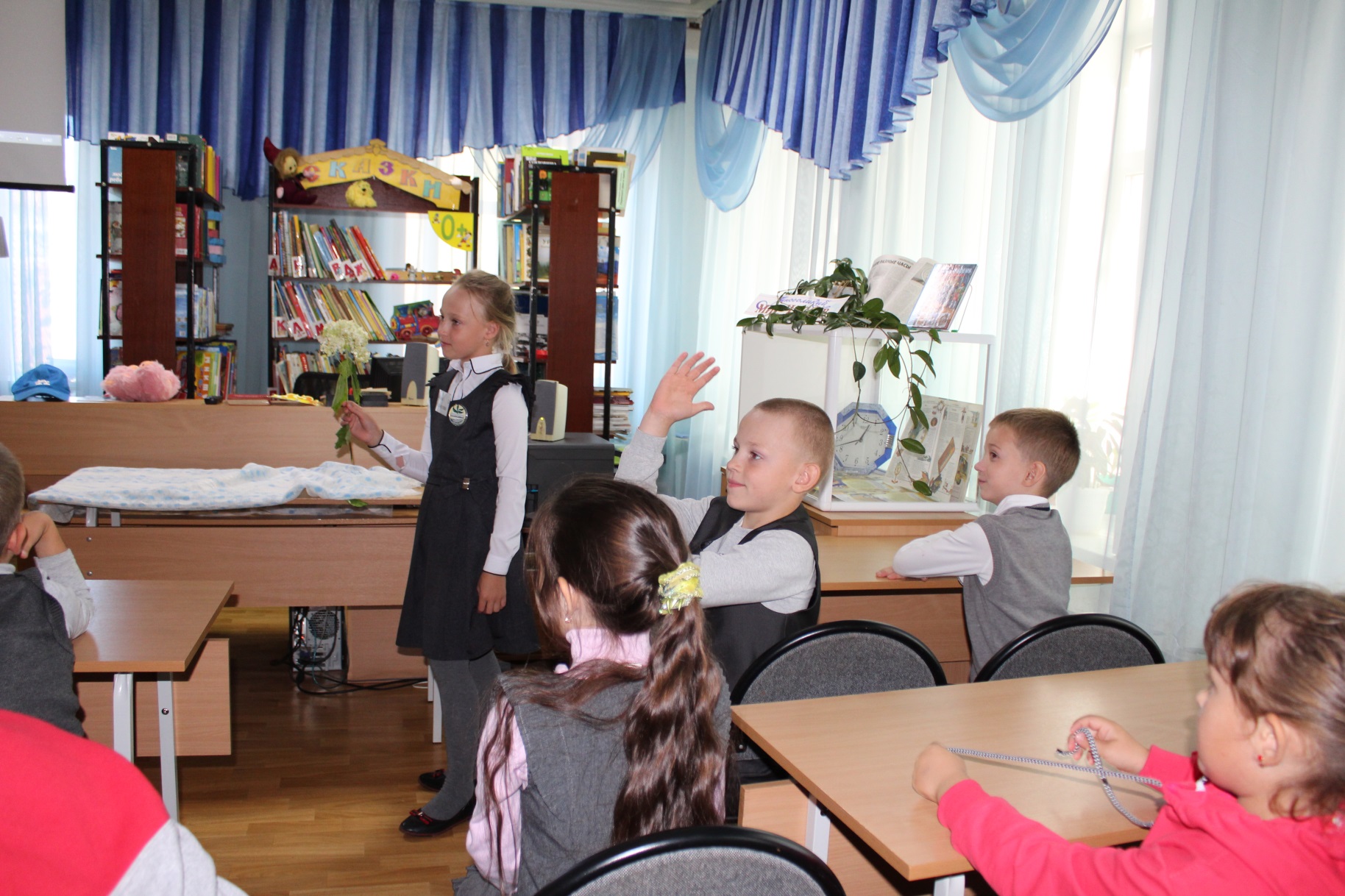 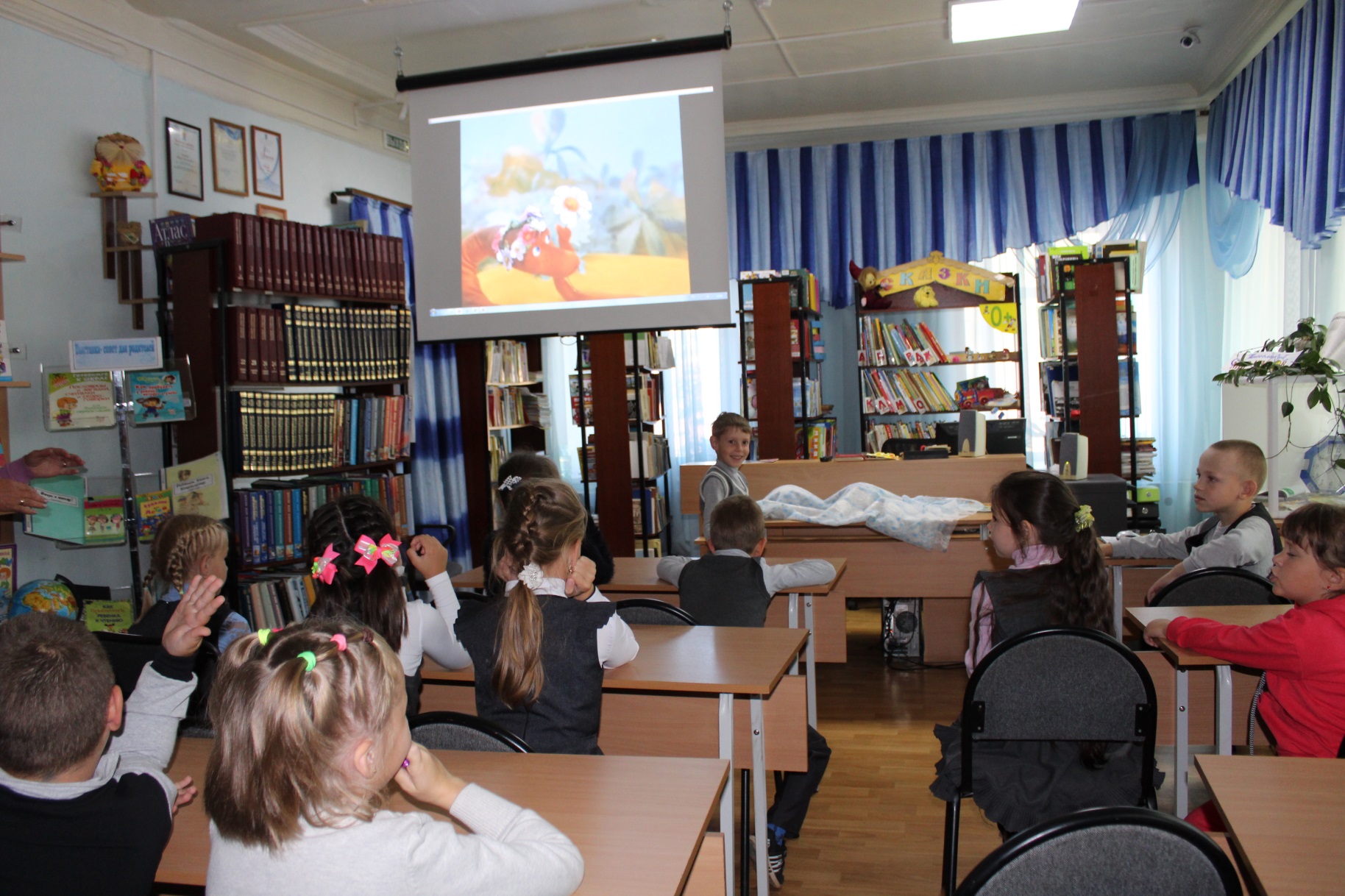 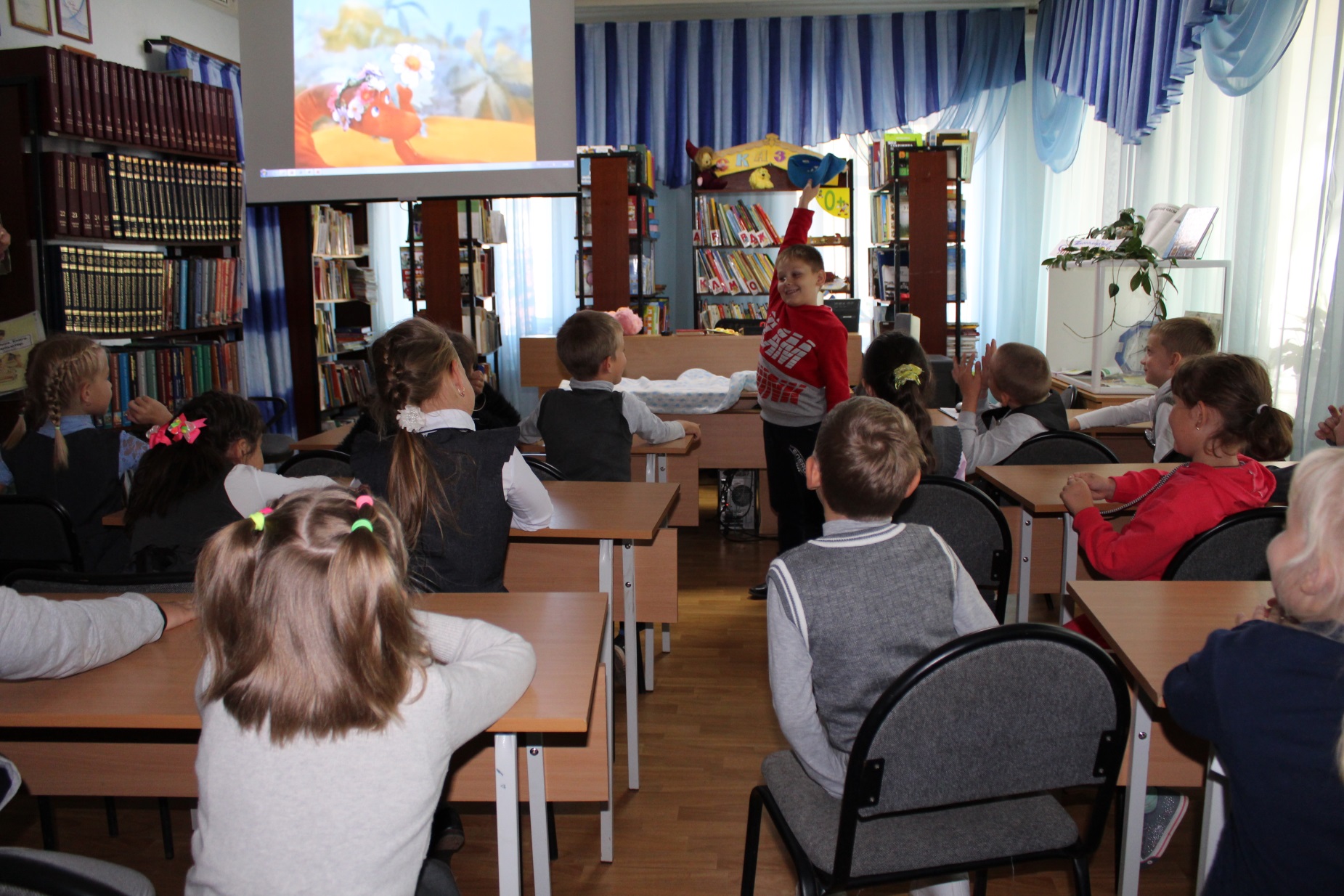 Краеведческая квест-игра
«Знай родной край»
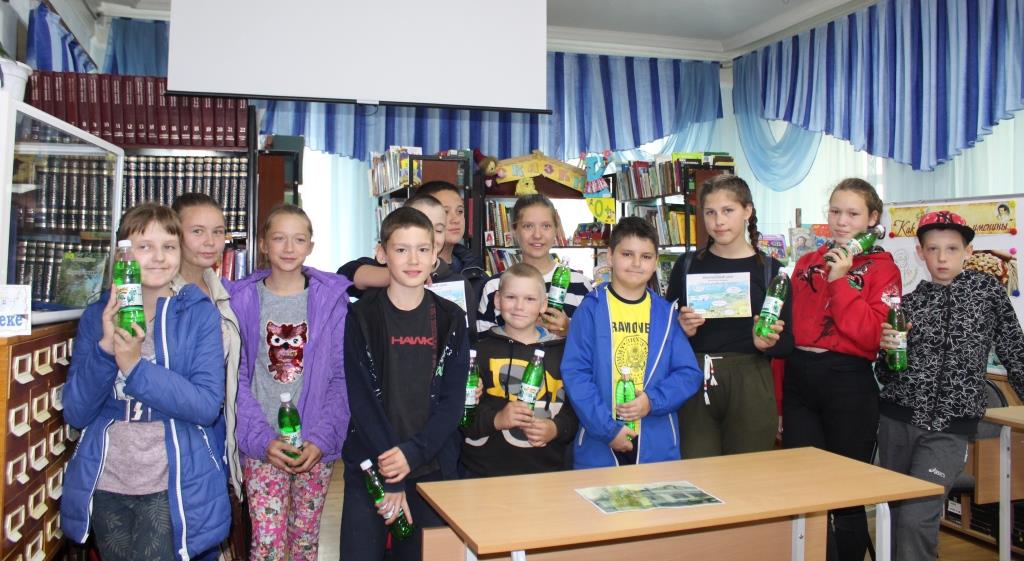 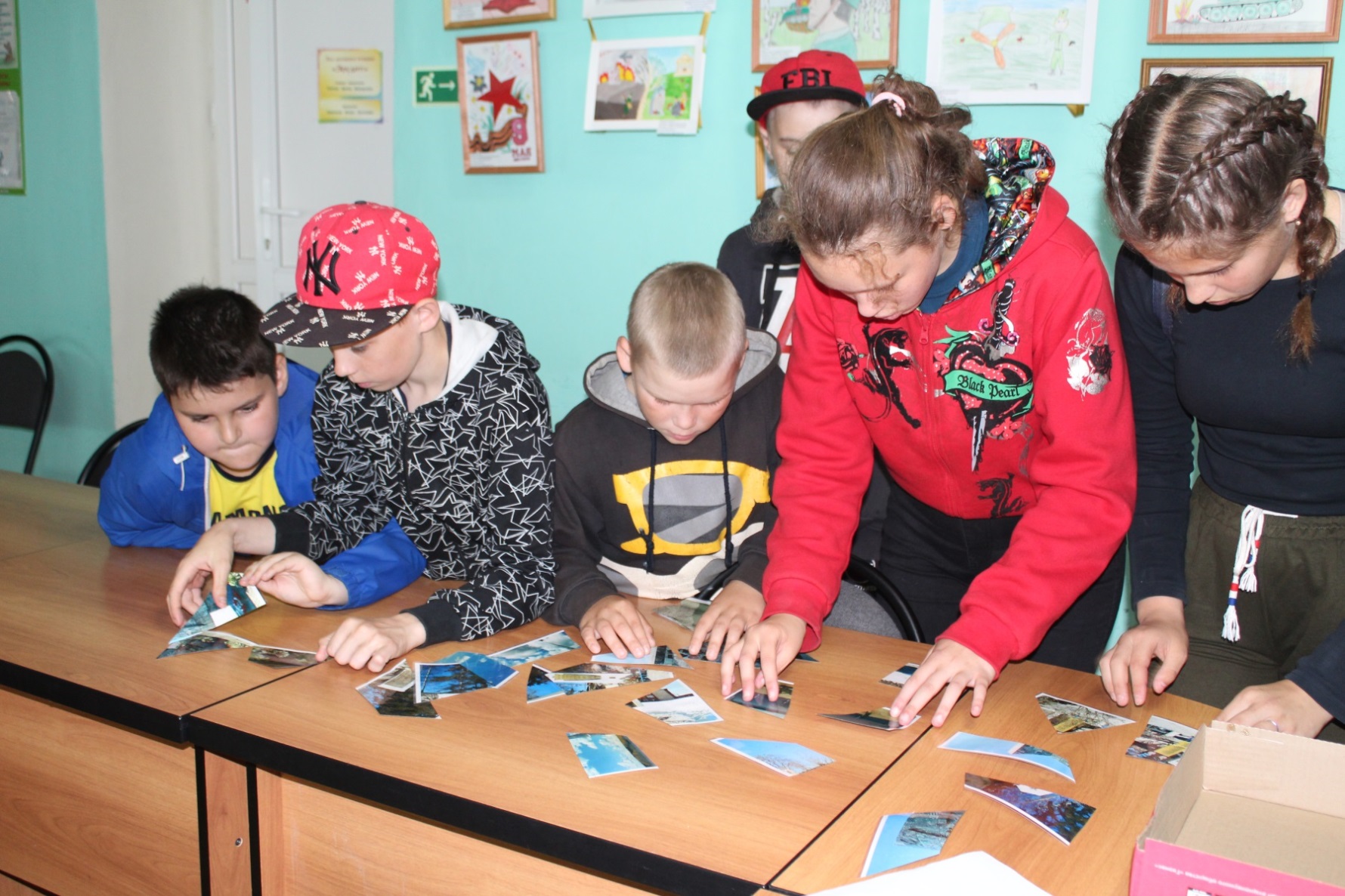 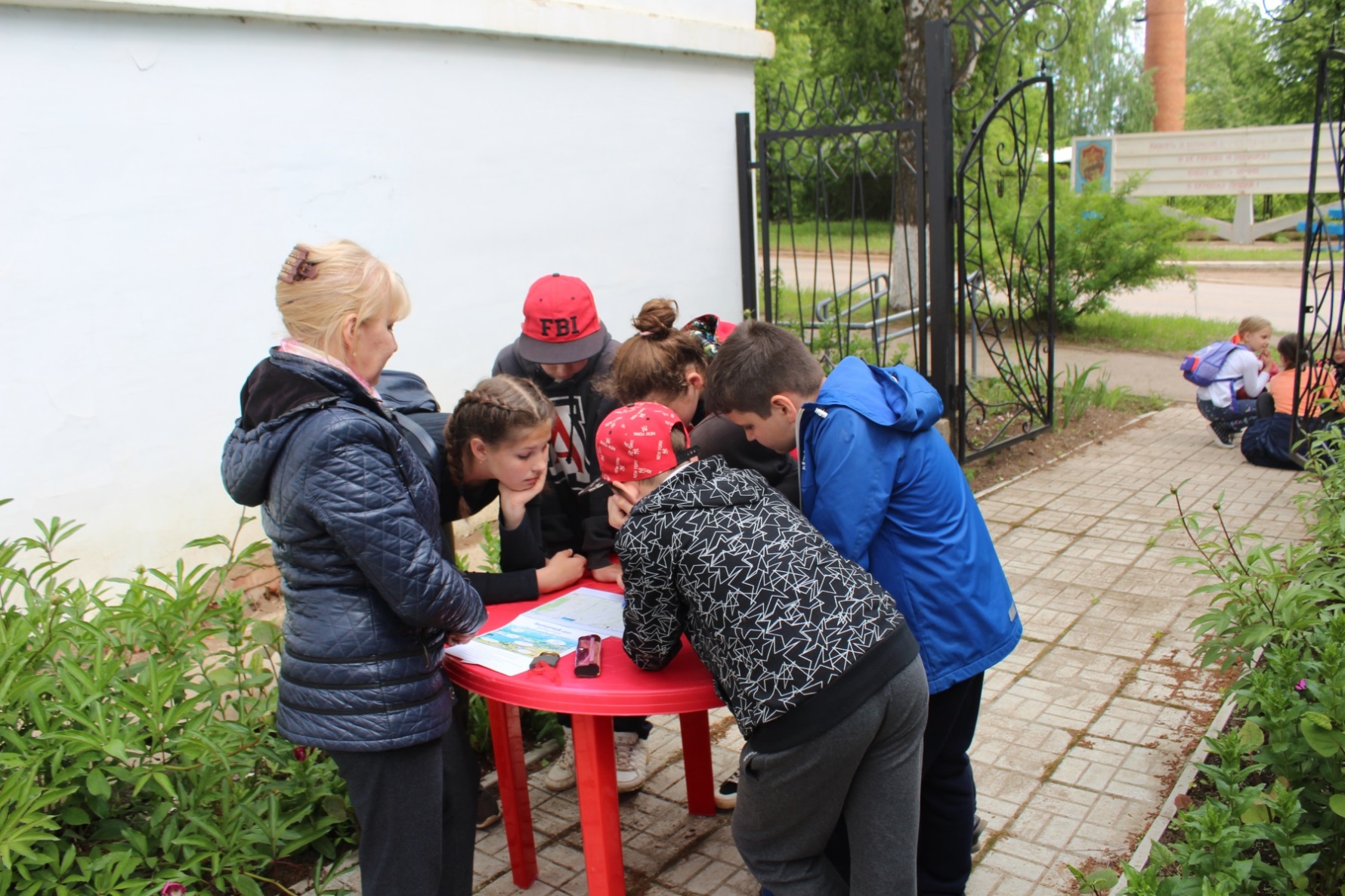 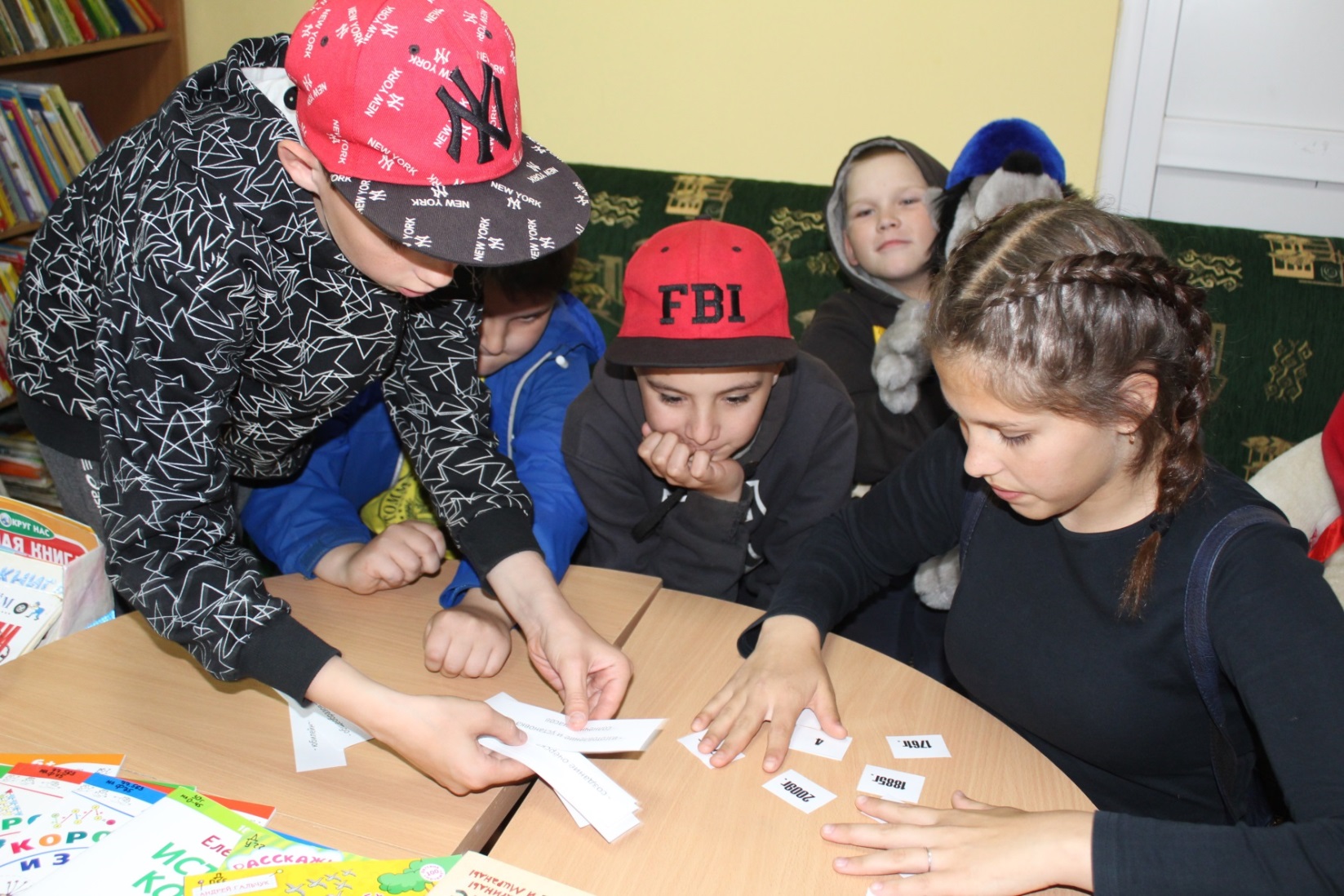 Флешмоб к юбилею А.С. Пушкина
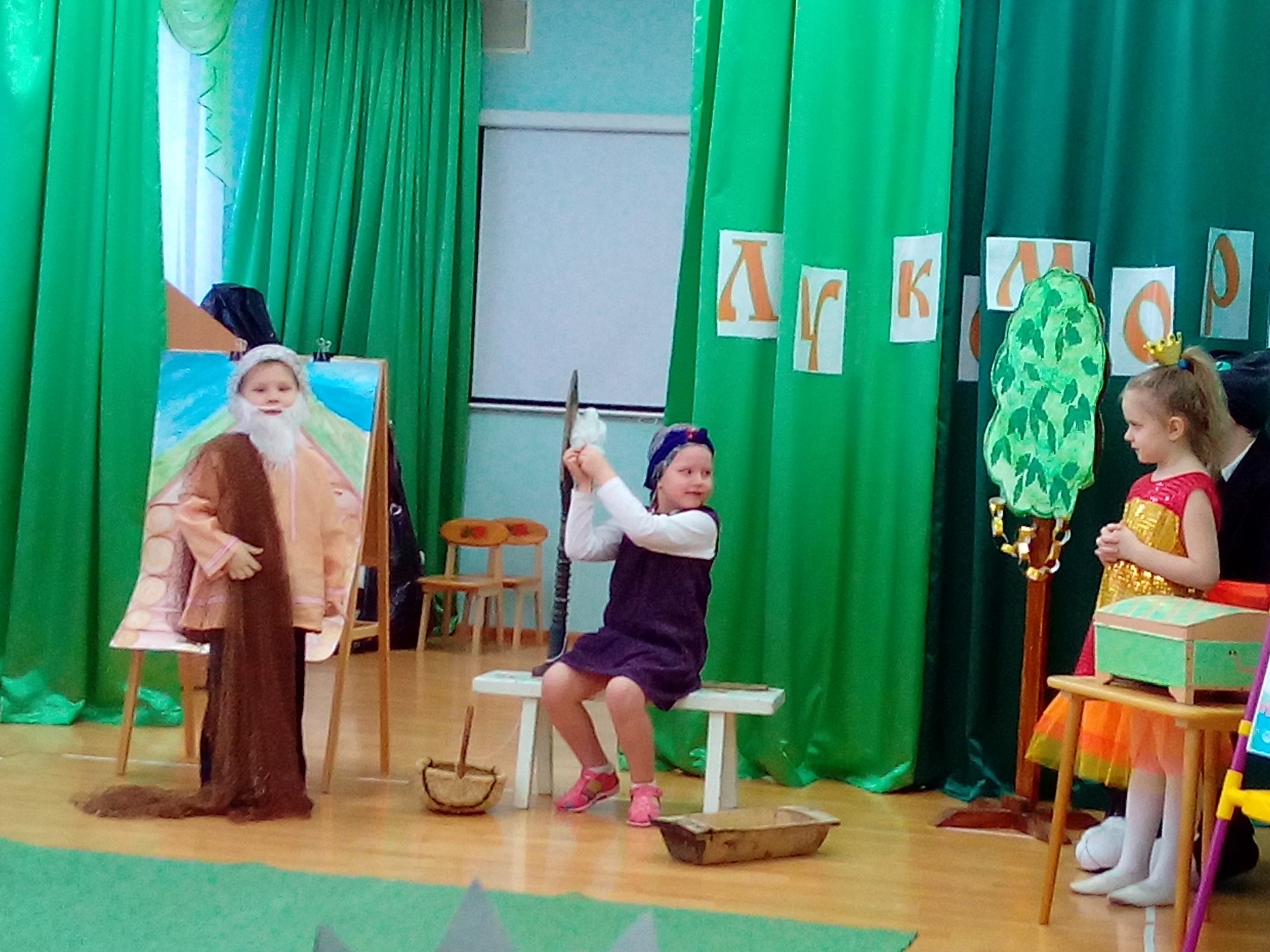 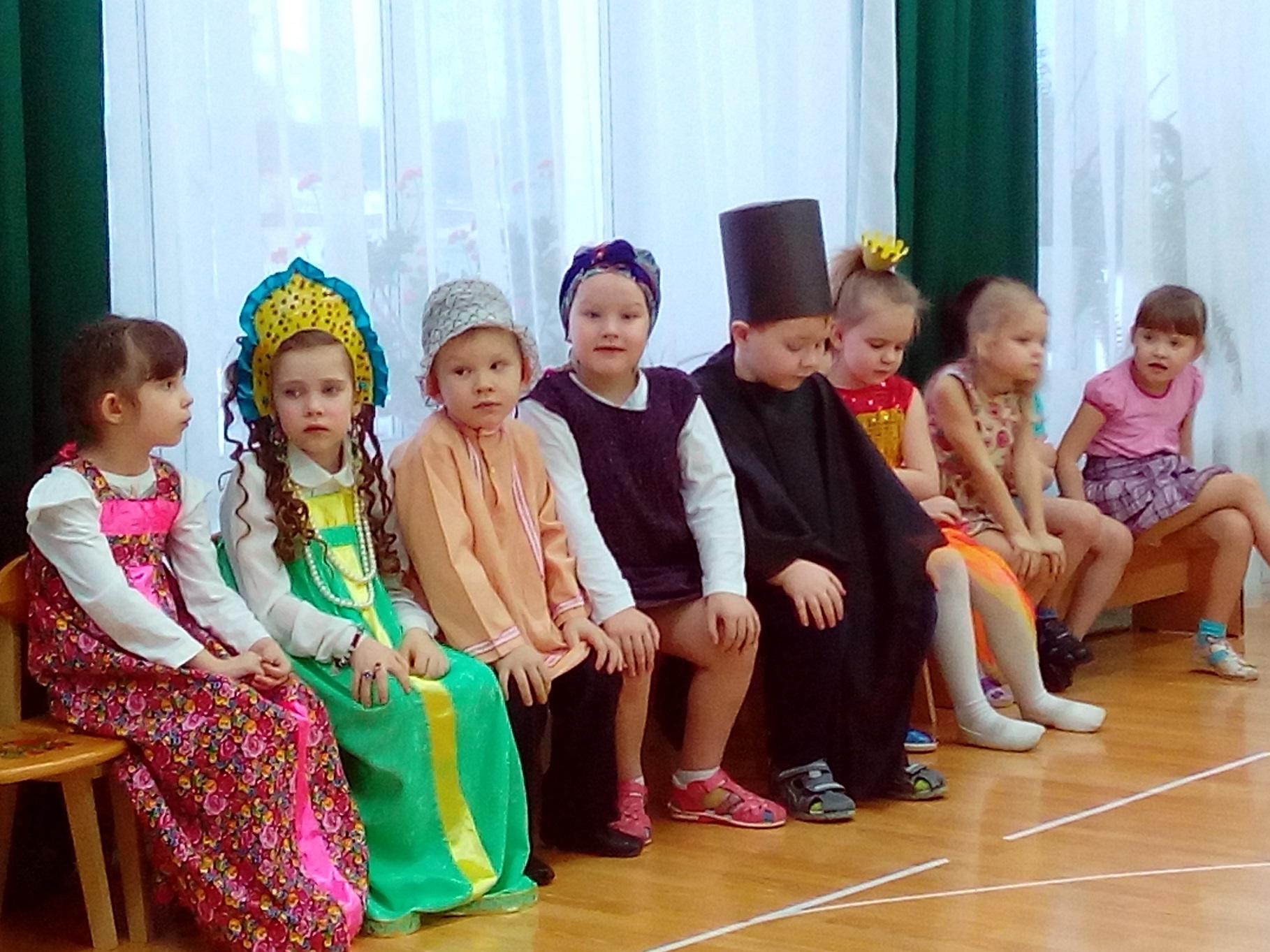 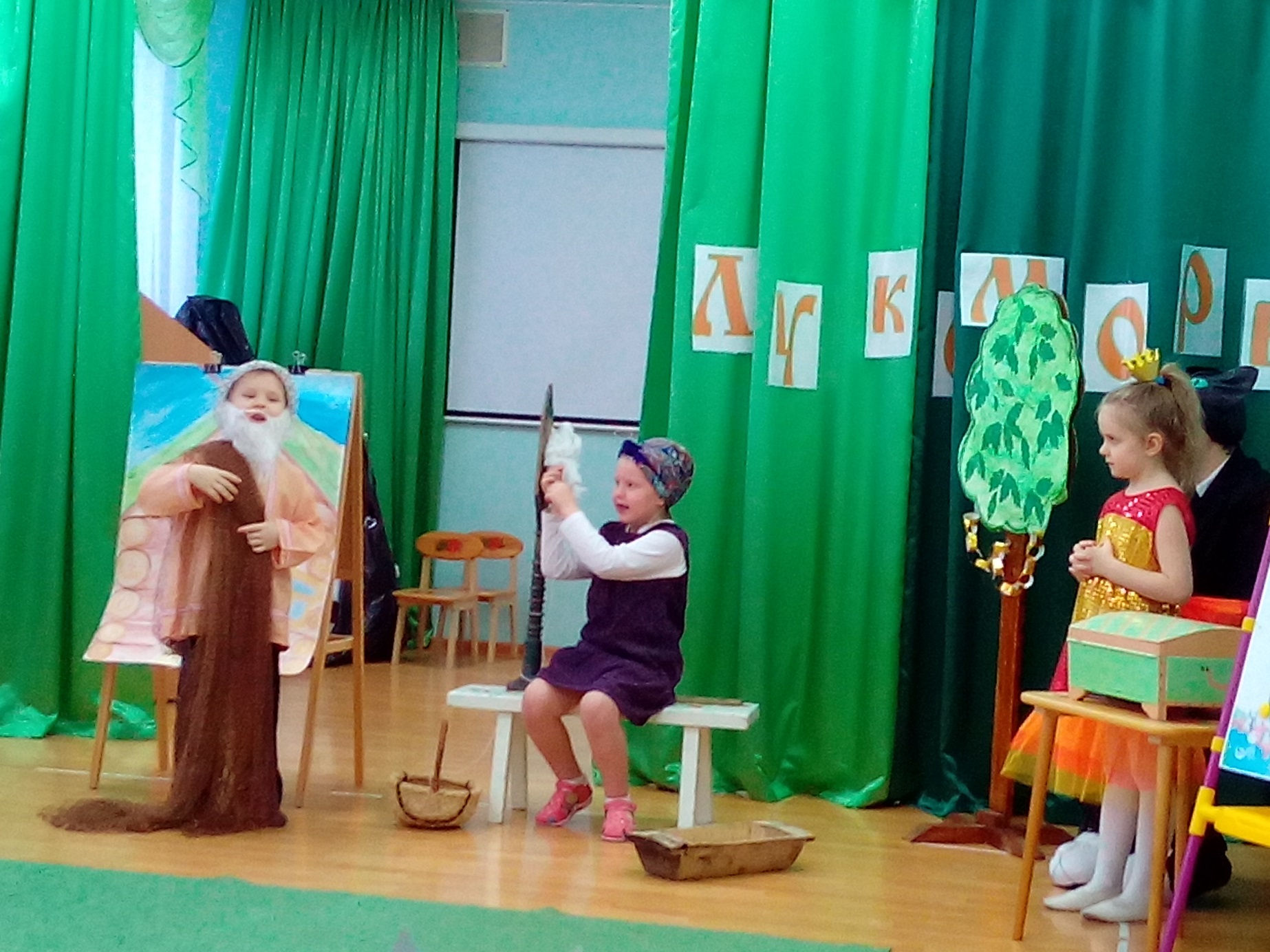 Региональный день чтения
«С Пушкиным в рюкзачке»
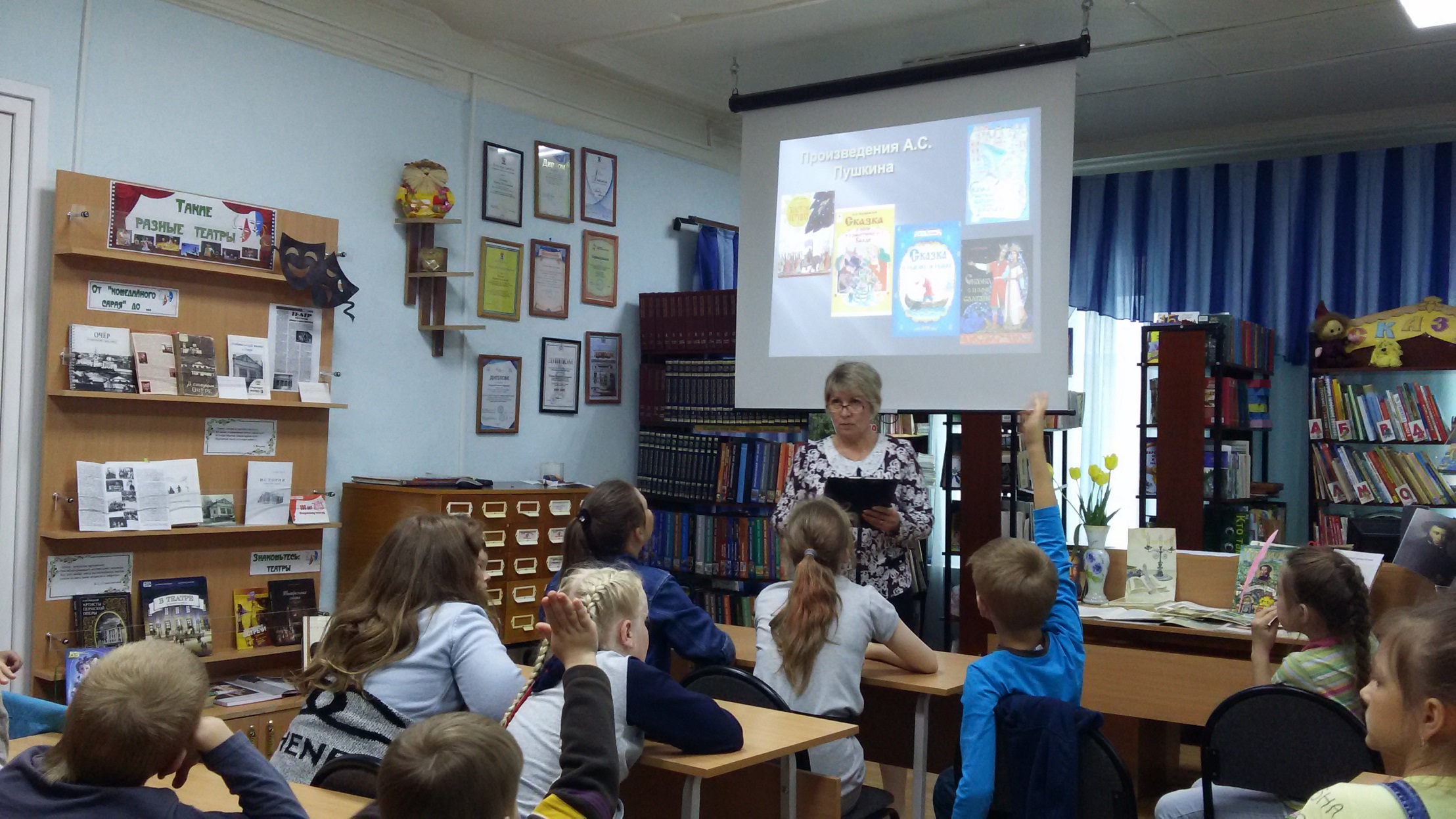 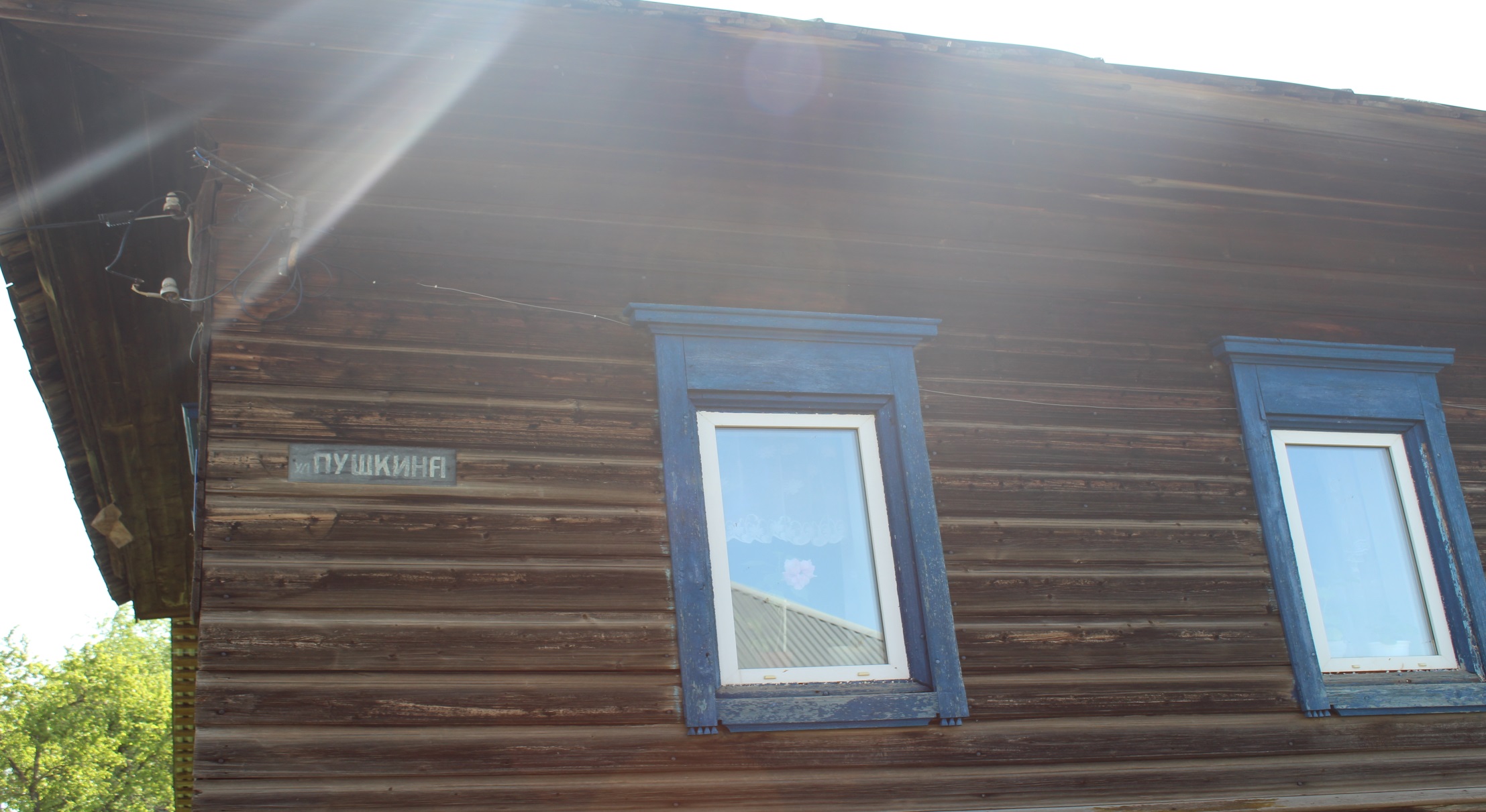 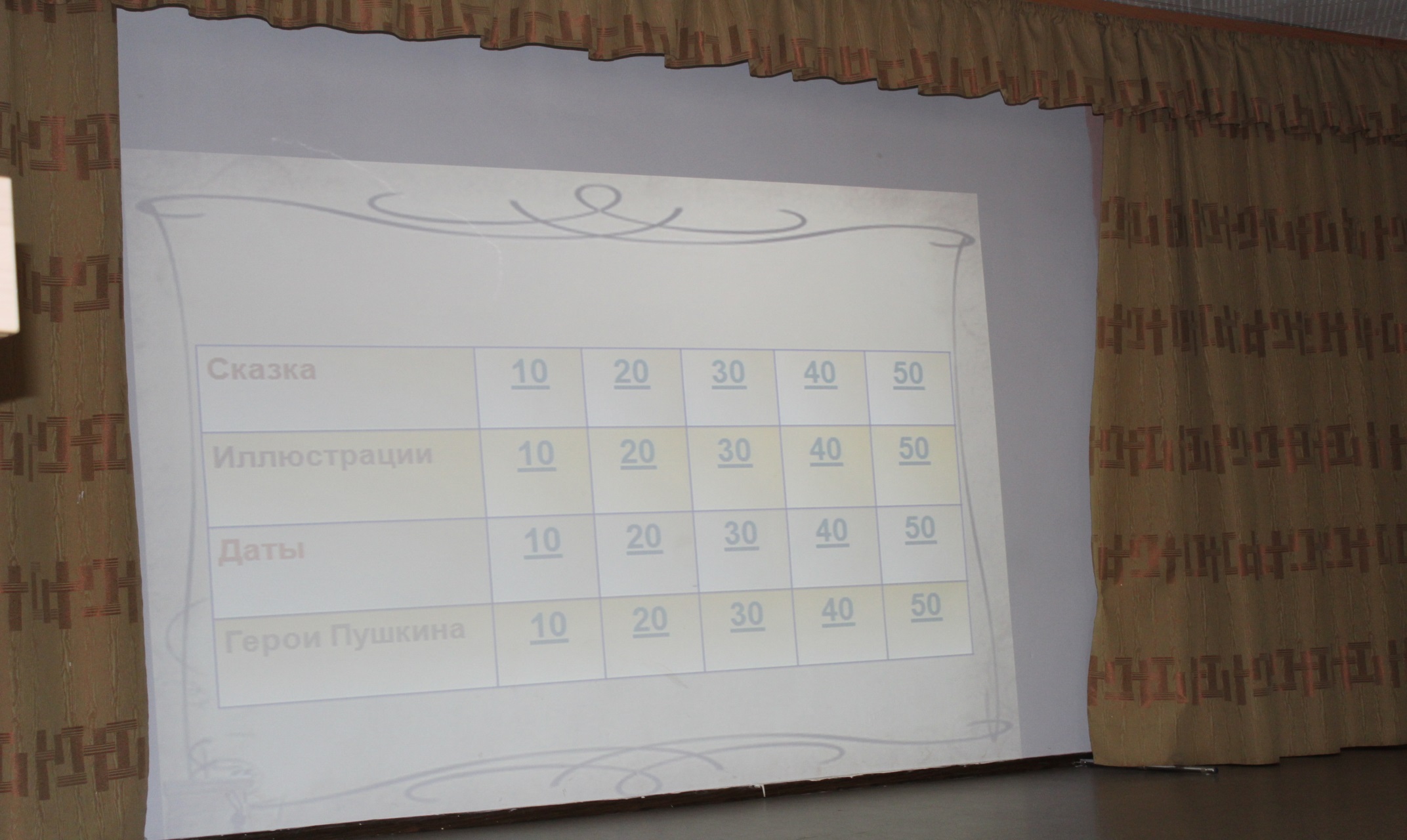 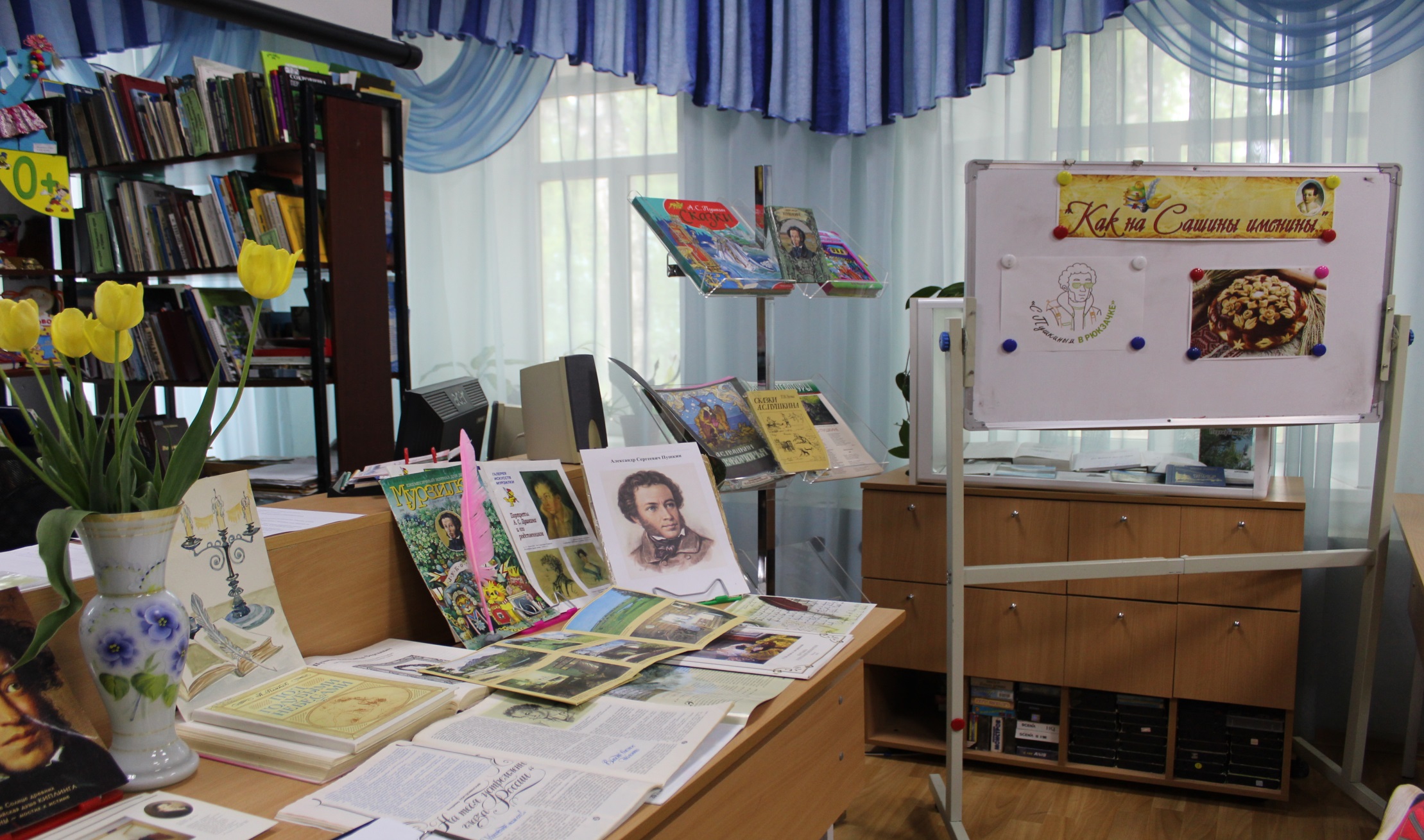 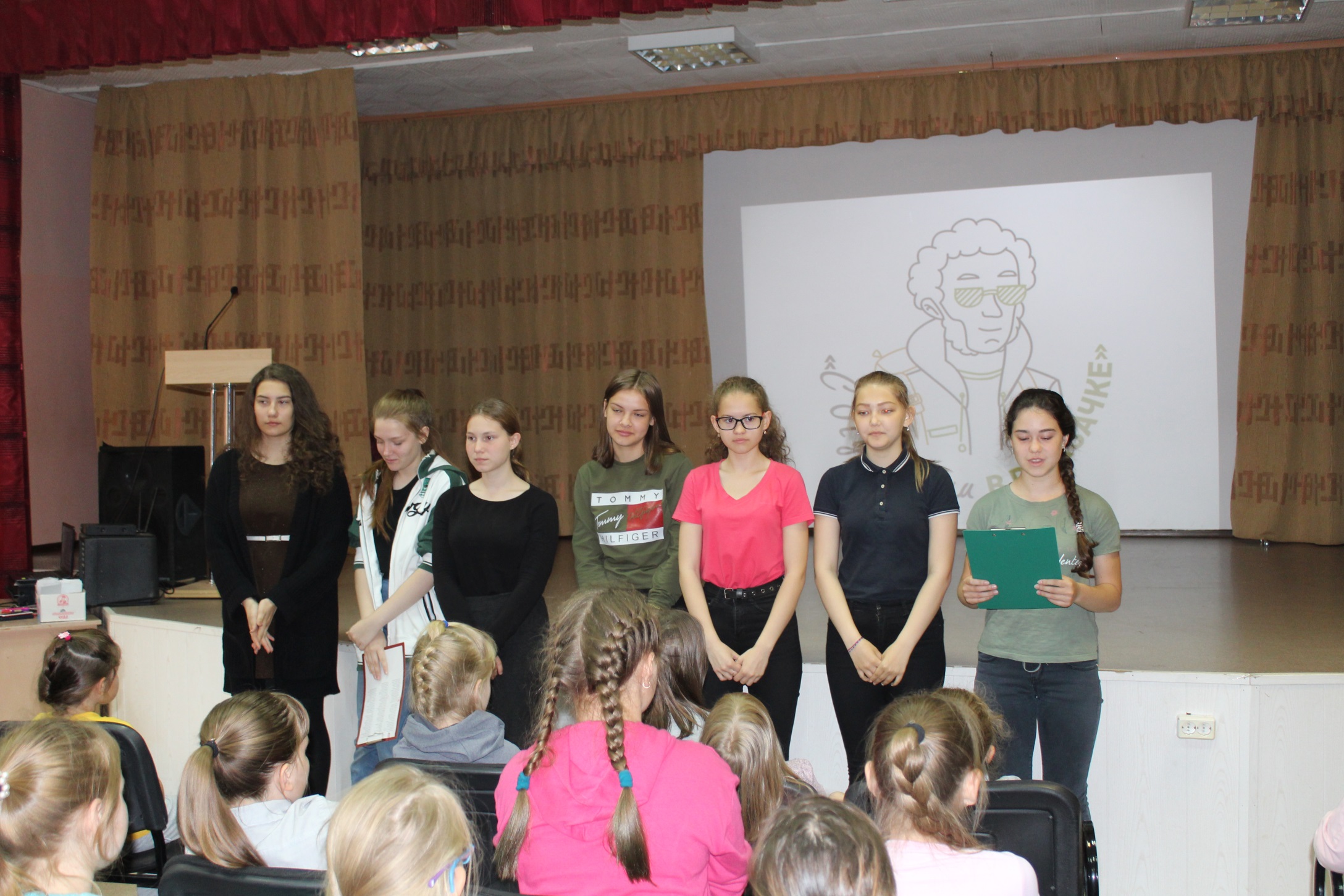 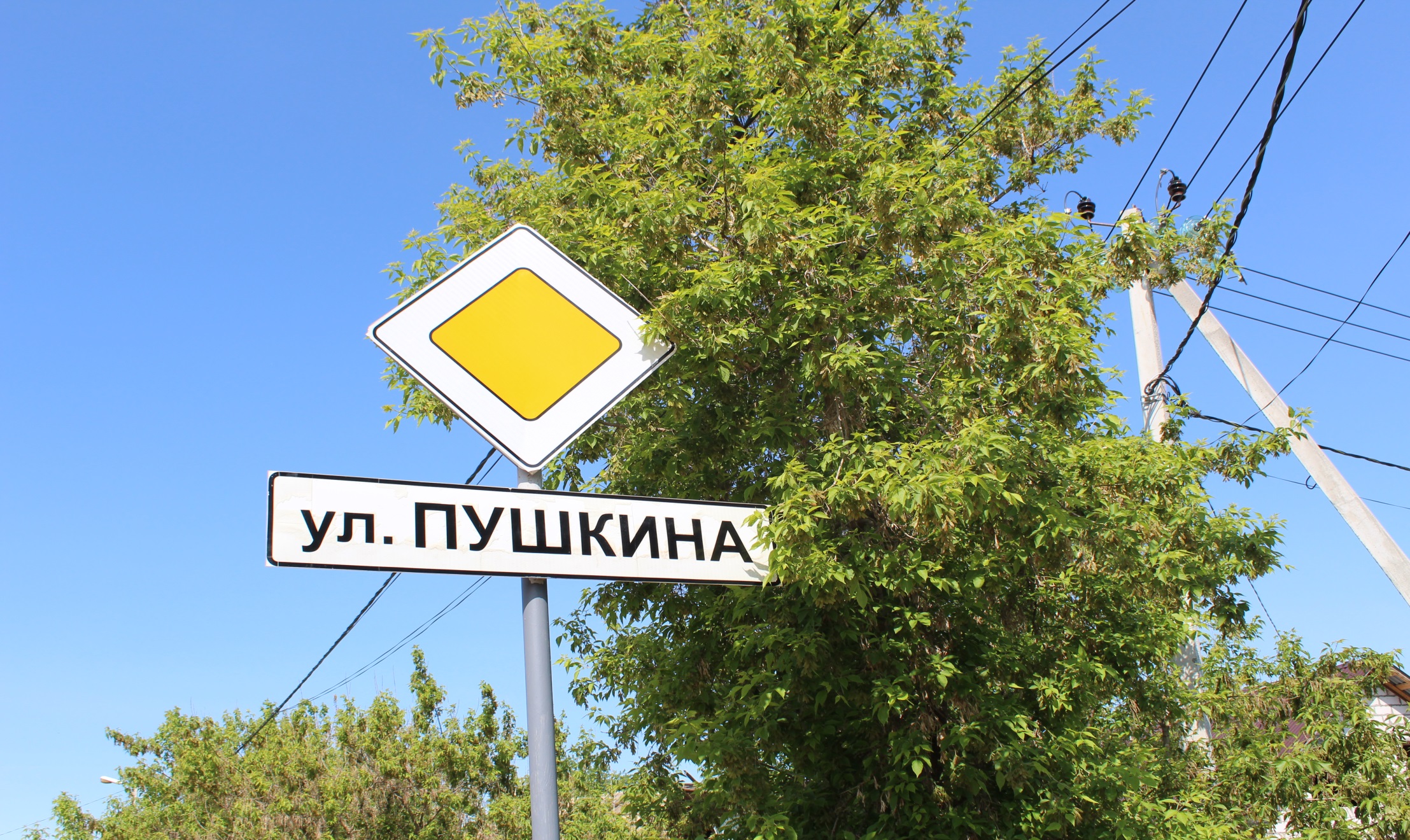 Выставочная работа
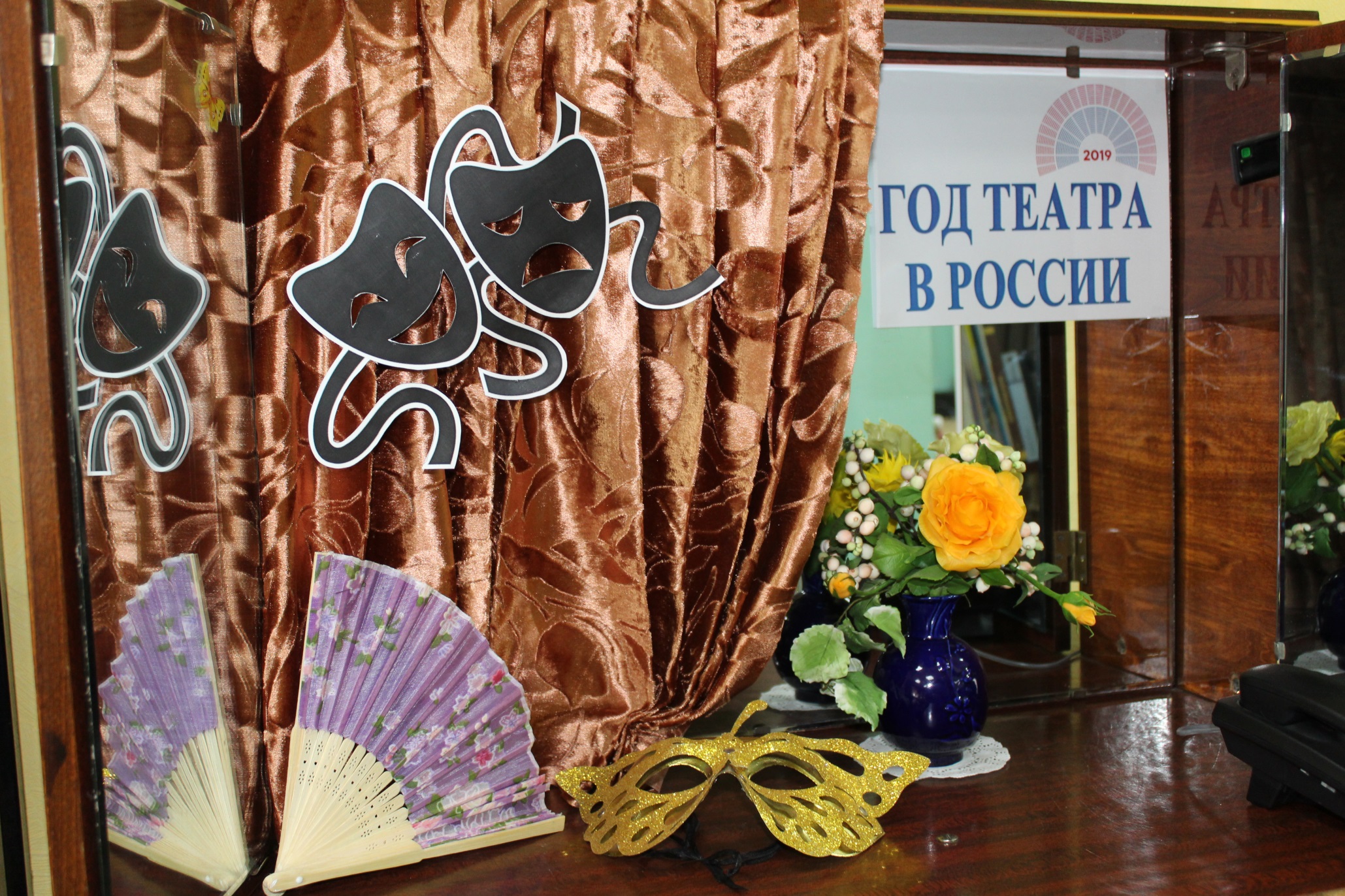 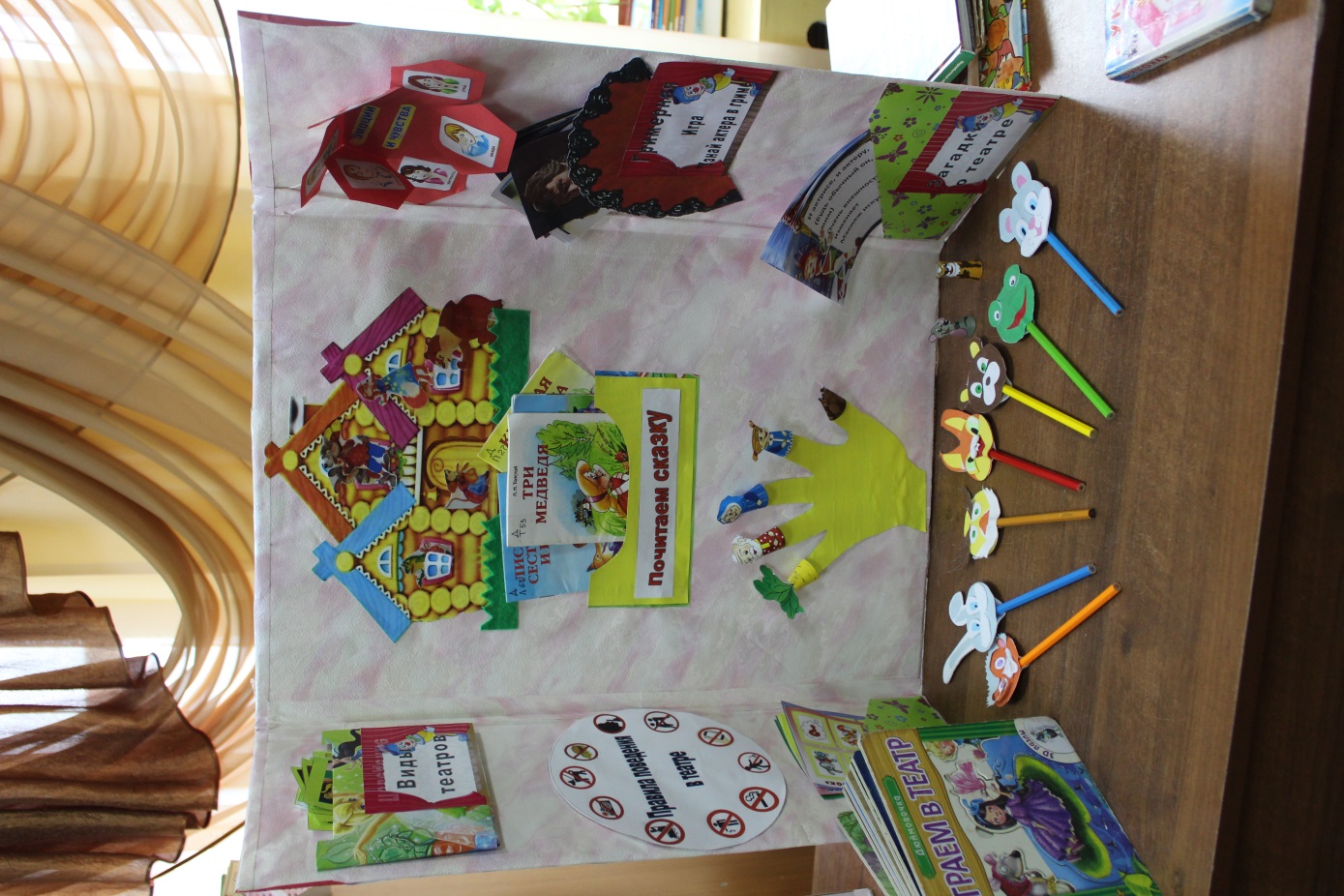 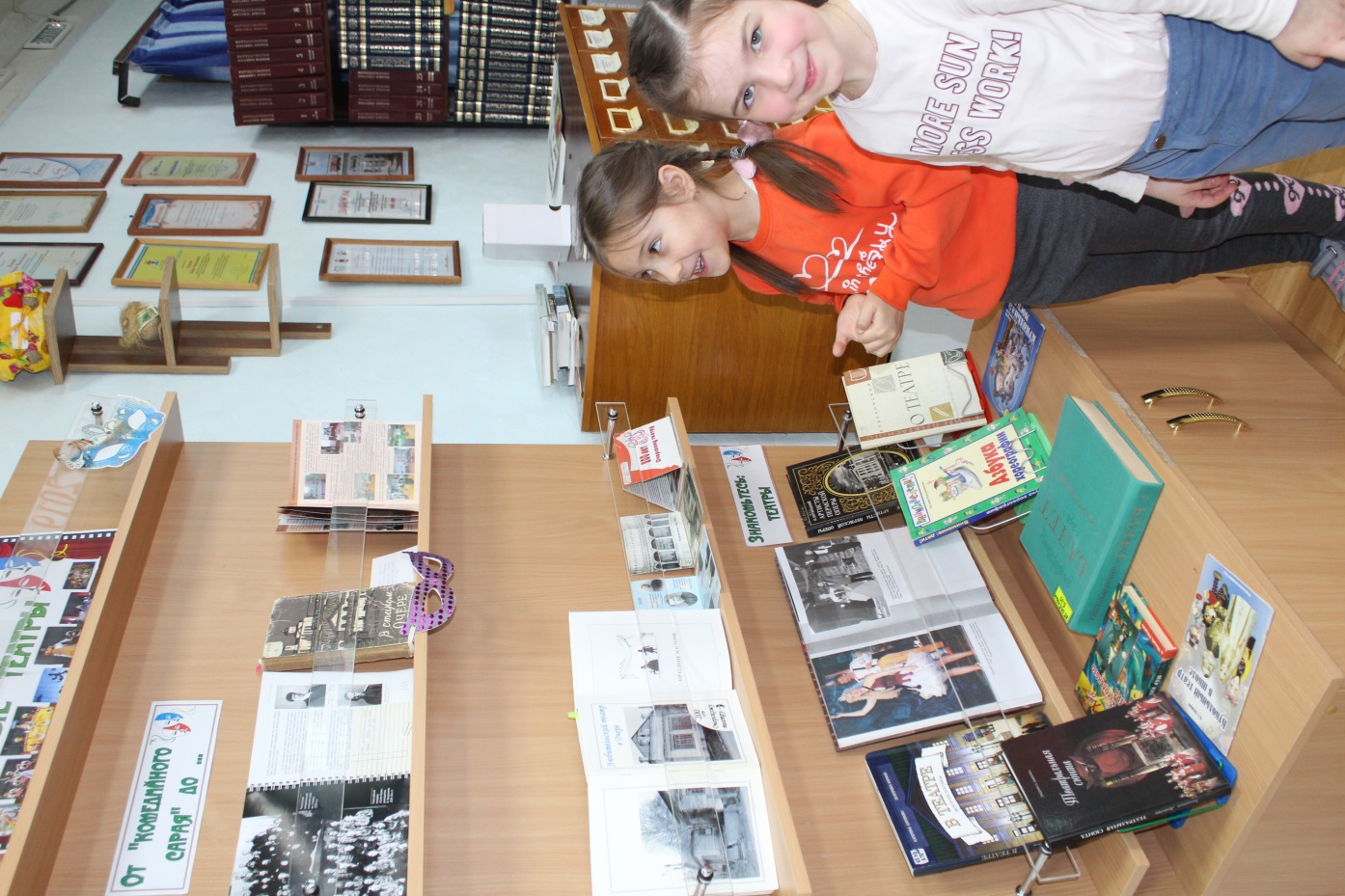 Postcrosing
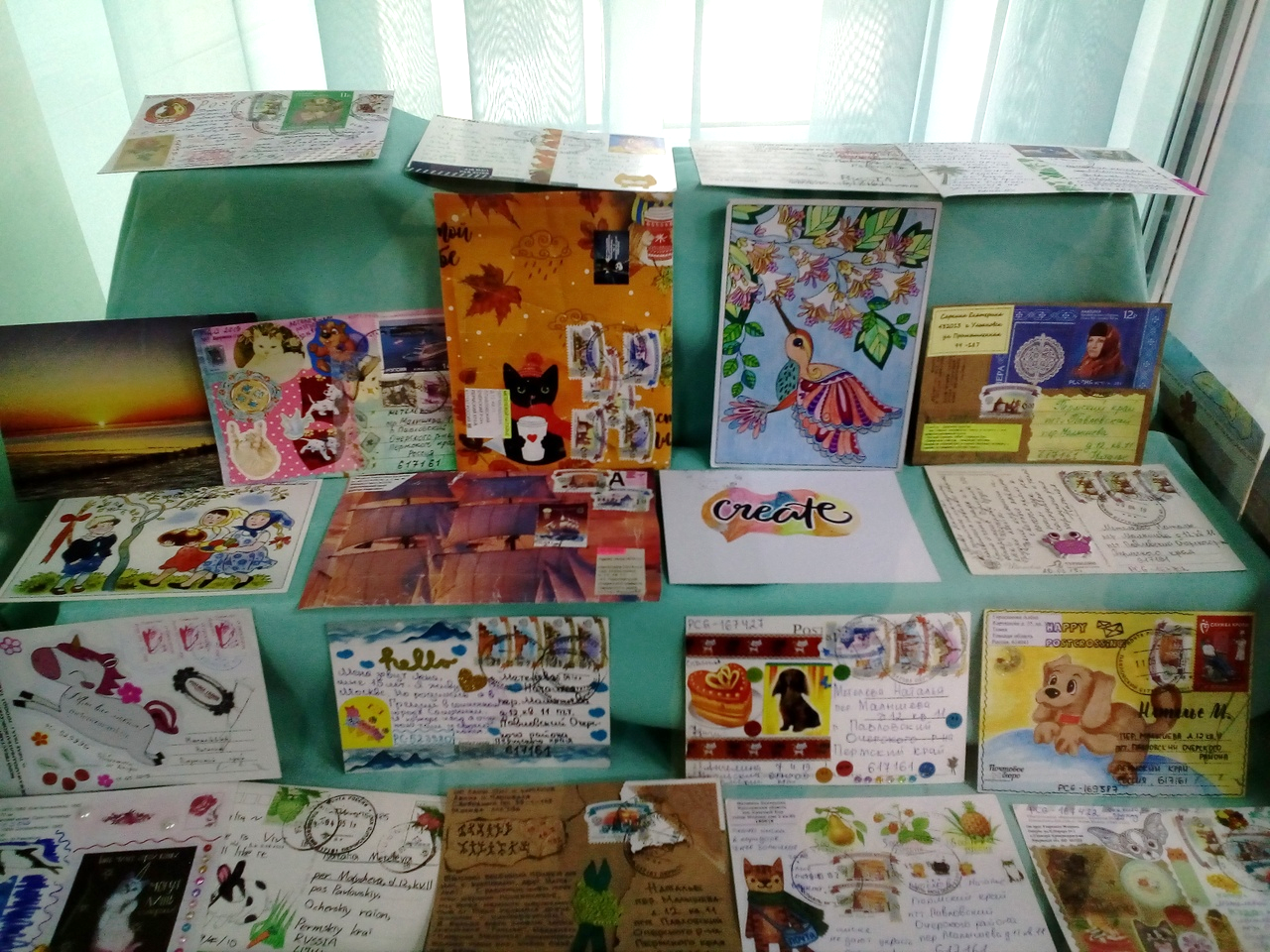 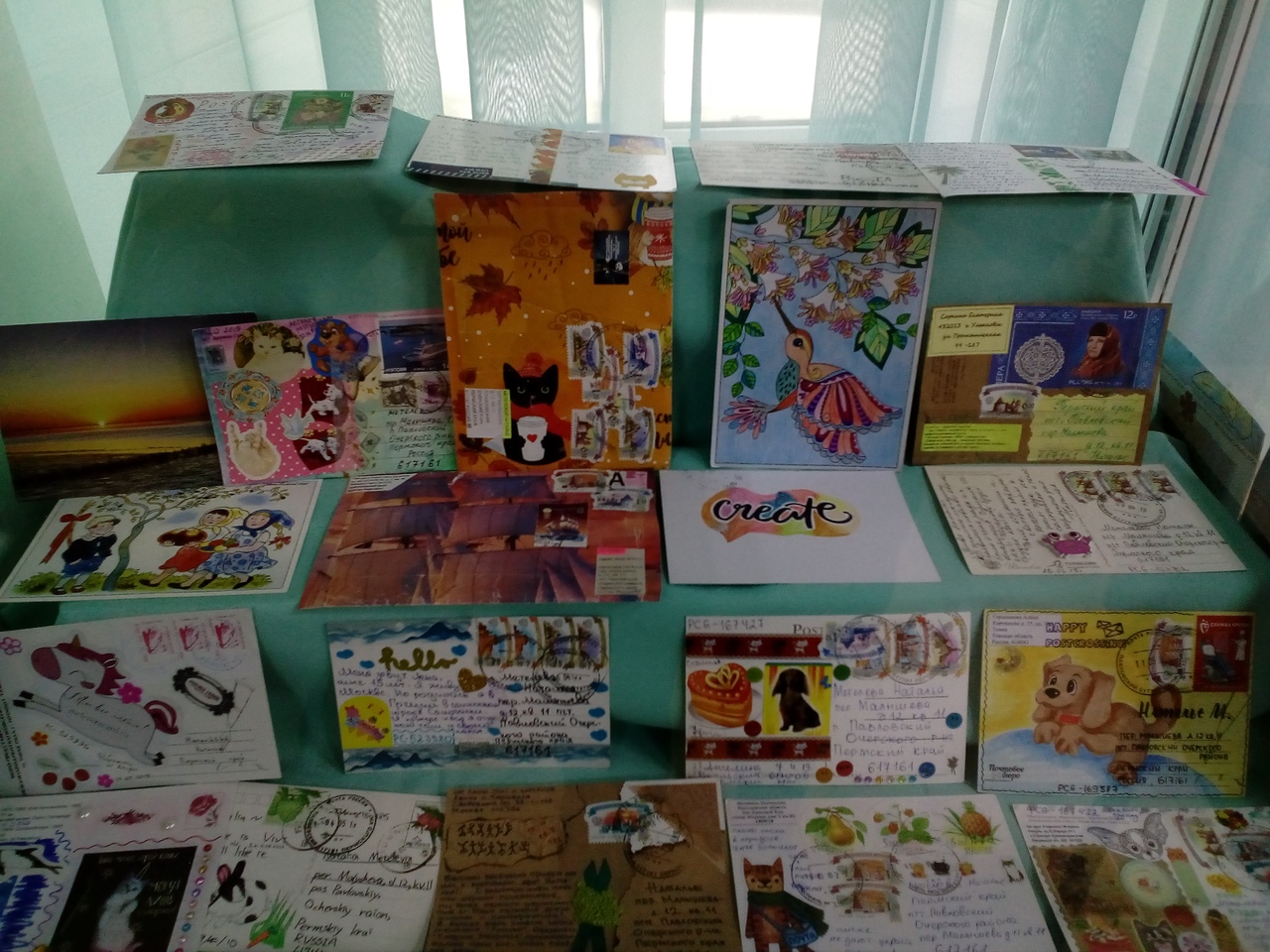 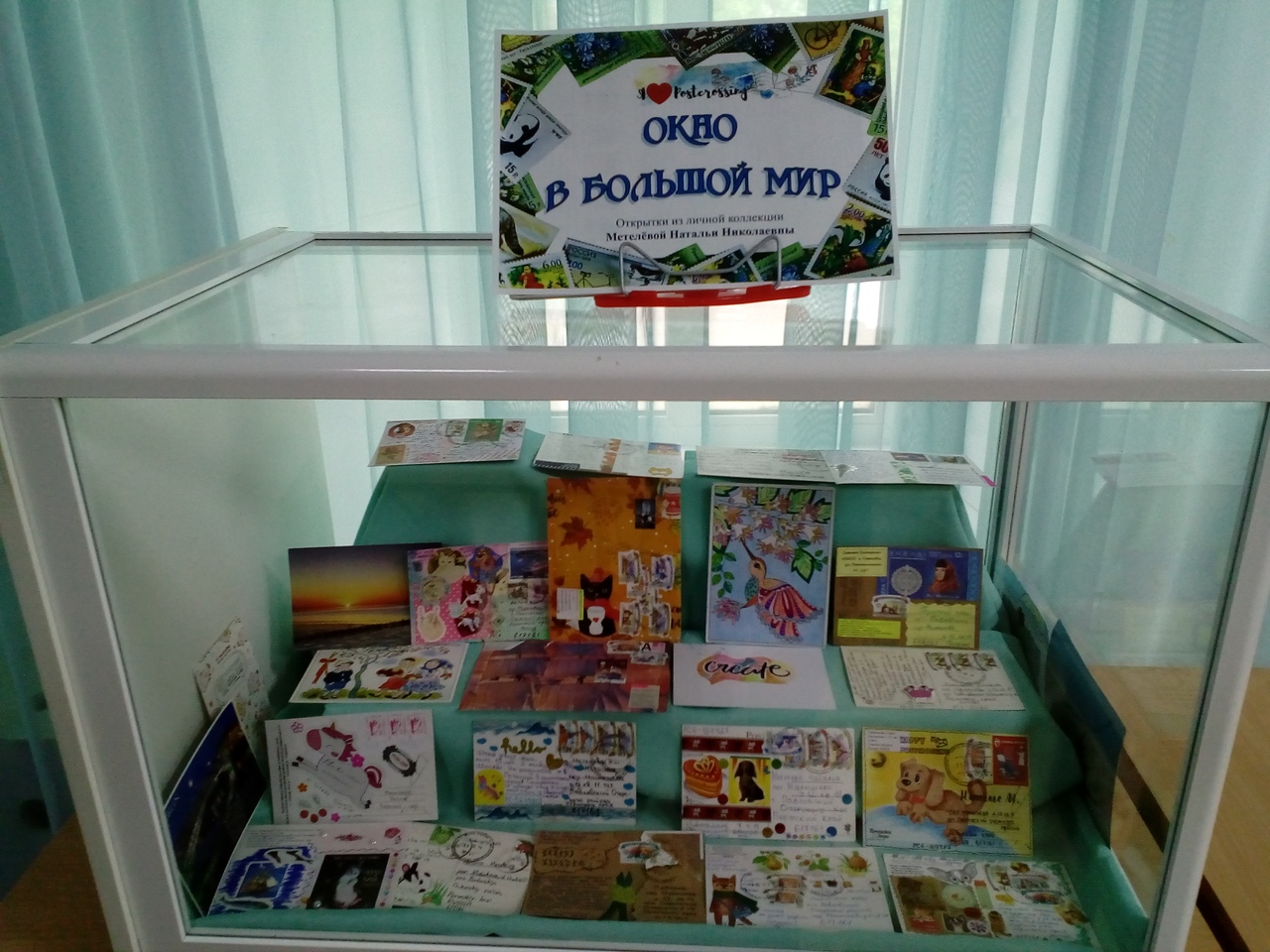 Геокэшинг
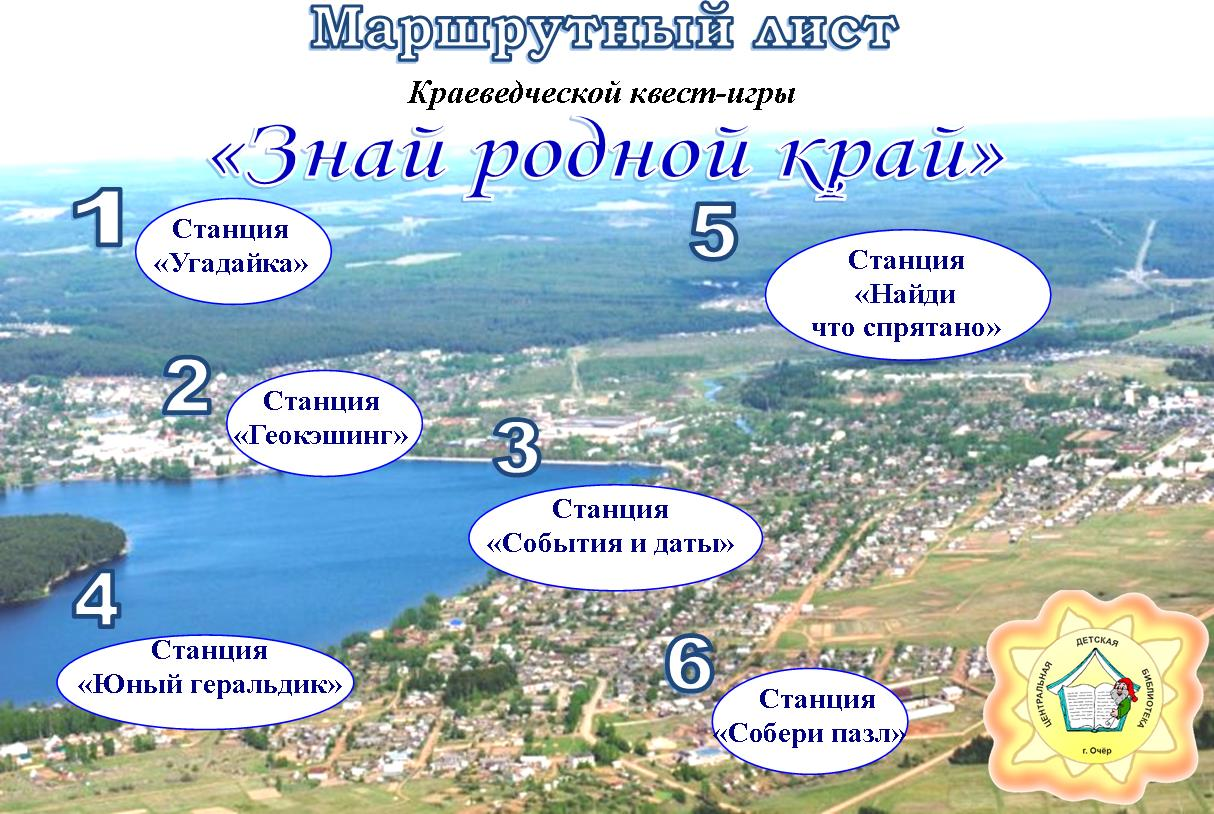 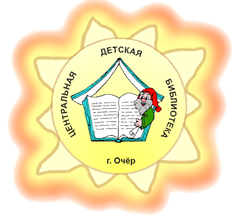 БЛАГОДАРЮ 
ЗА ВНИМАНИЕ!